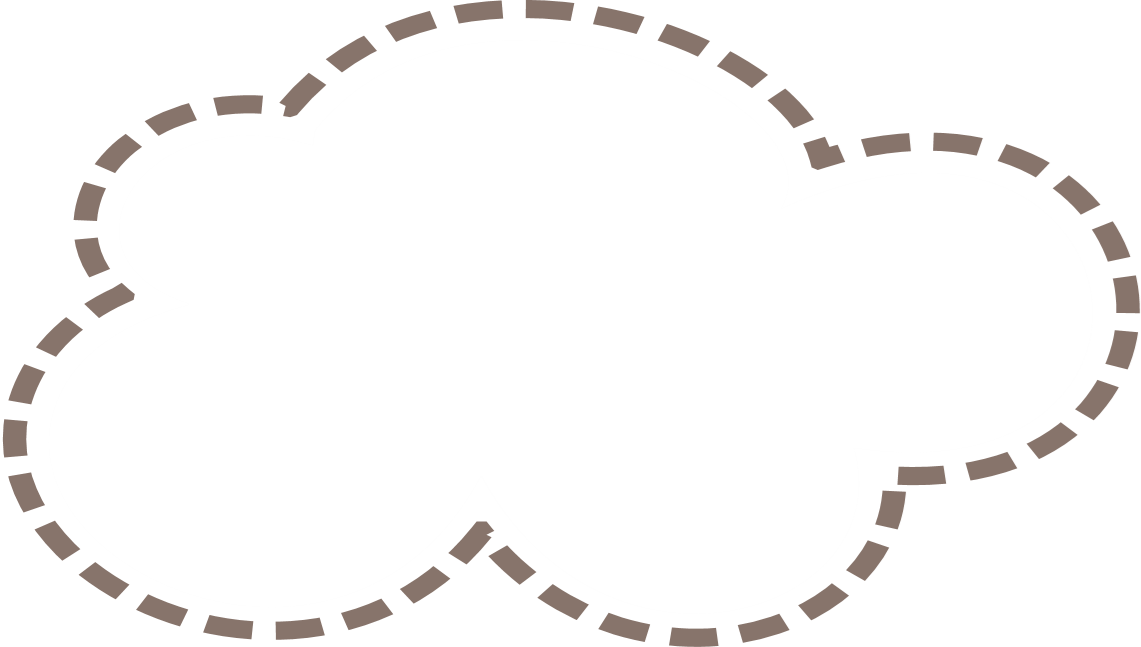 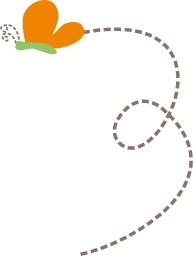 TIẾNG VIỆT
Chủ điểm: Nơi chốn thân quen
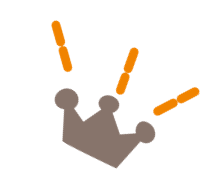 Nghe – viết: Bên cửa sổ
Viết hoa tên địa lí. Phân biệt ch/tr, ong/ông
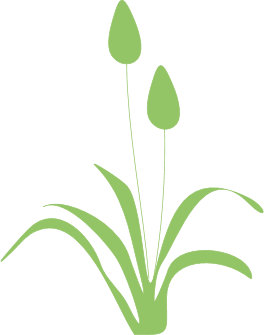 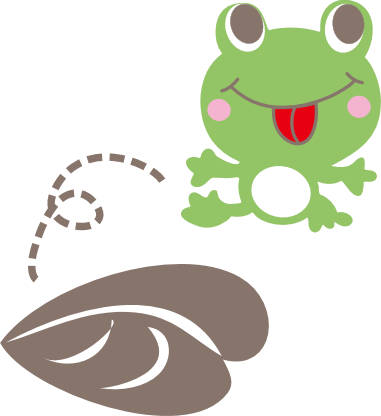 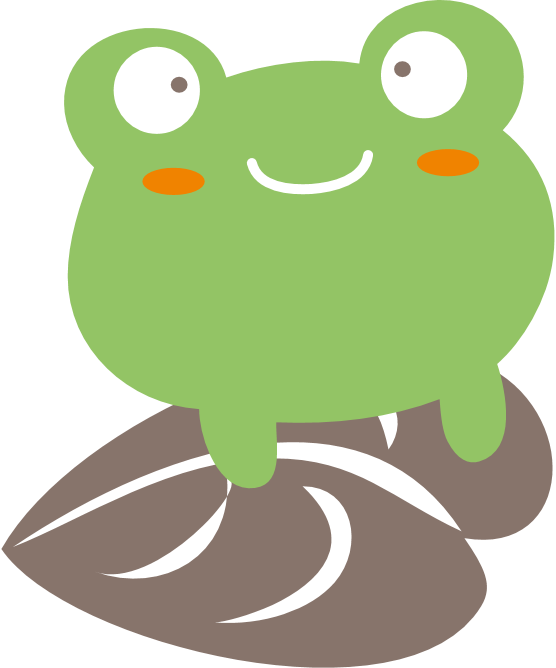 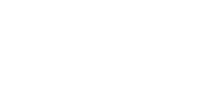 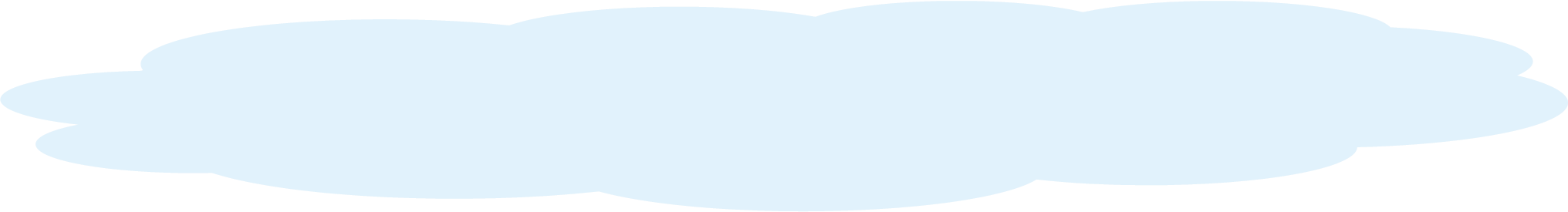 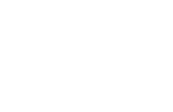 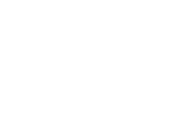 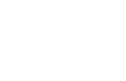 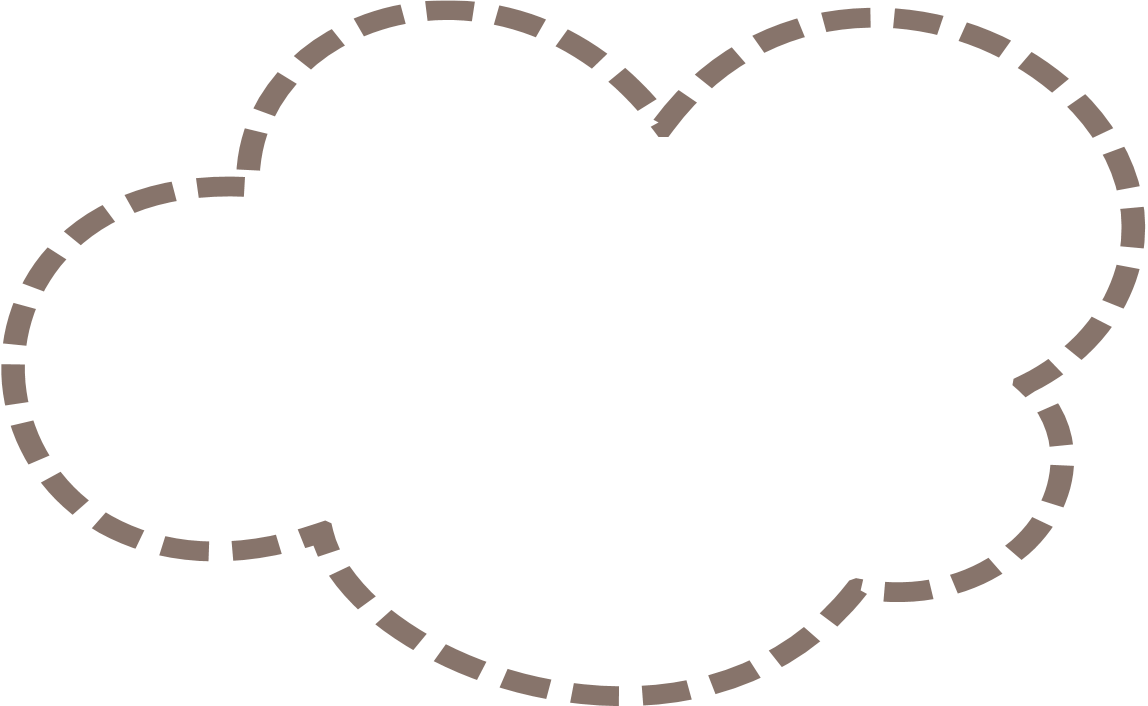 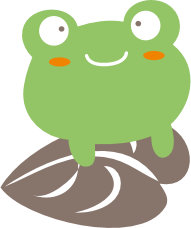 Nghe – viết: 
Bên cửa sổ
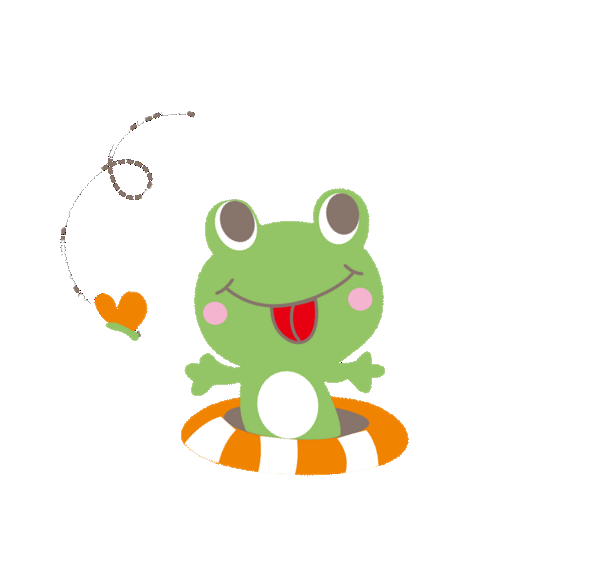 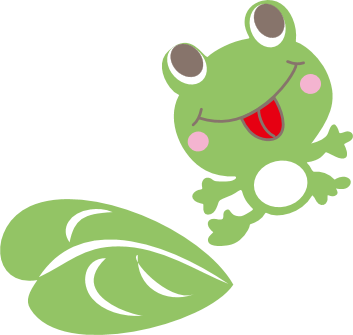 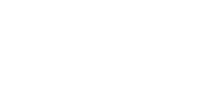 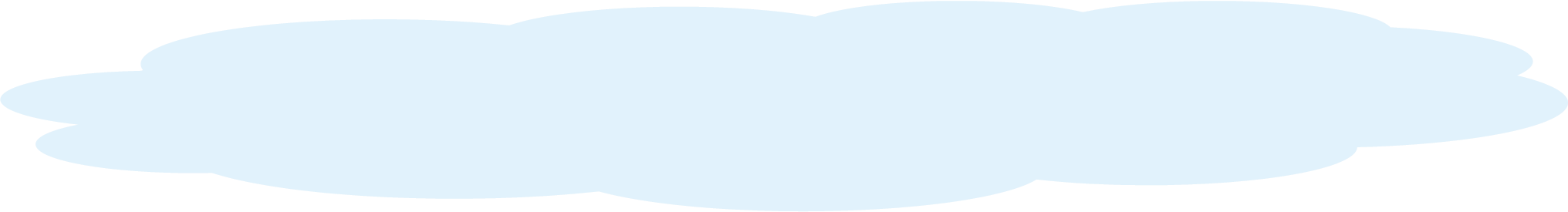 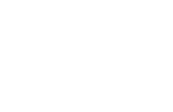 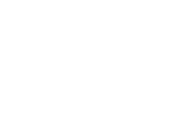 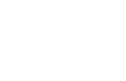 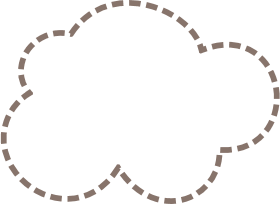 Nghe viết
Bên cửa sổ
Nhà mới của Hà có cửa sổ hướng ra vườn cây. Ngồi bên cửa sổ, Hà thấy bao nhiêu điều lạ.
	Một đàn vàng anh, vàng như dát vàng lên lông, lên cánh, đậu trên ngọn cây. Tiếng hót của chúng như những chuỗi vàng lọc nắng bay đến với Hà.
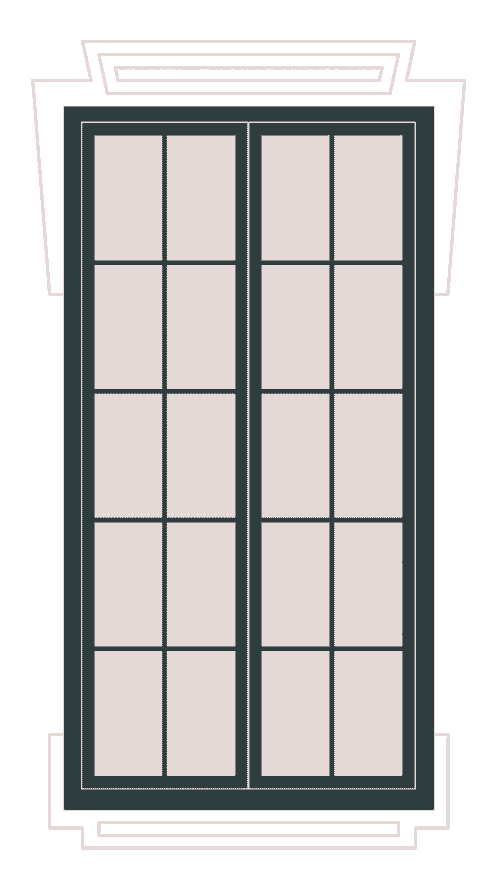 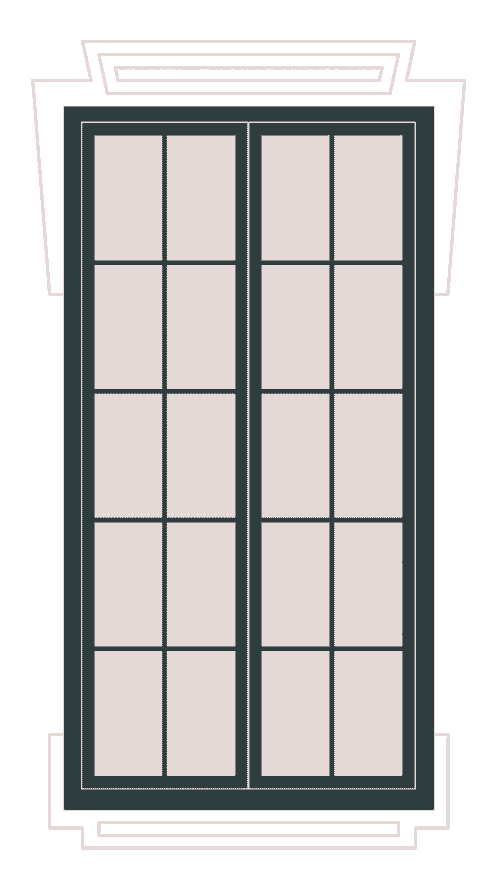 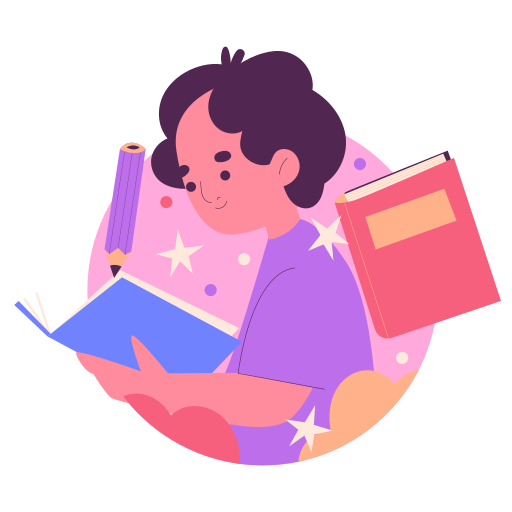 Đọc thầm đoạn văn và thực hiện các yêu cầu
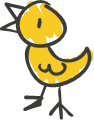 1. Gạch chân dưới tiếng/từ khó đọc, dễ viết sai.
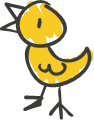 2. Em cần lưu ý điều gì khi trình bày bài viết.
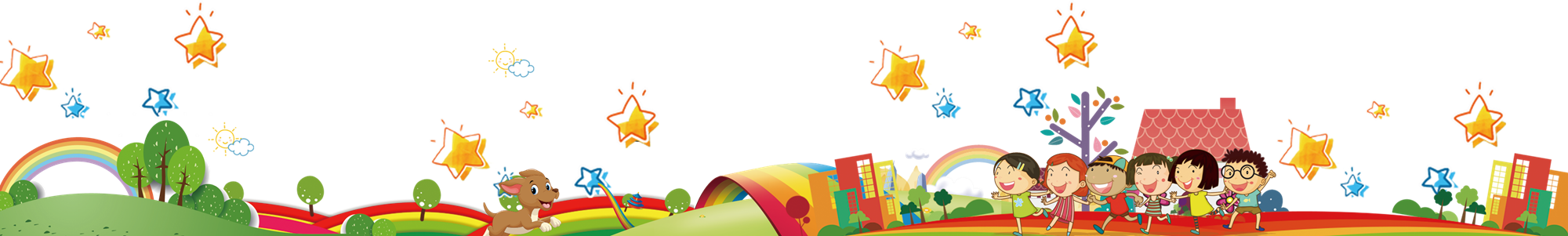 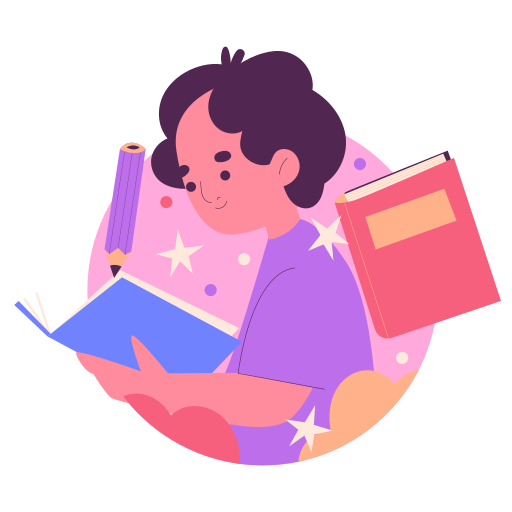 Cùng luyện từ khó
dát vàng
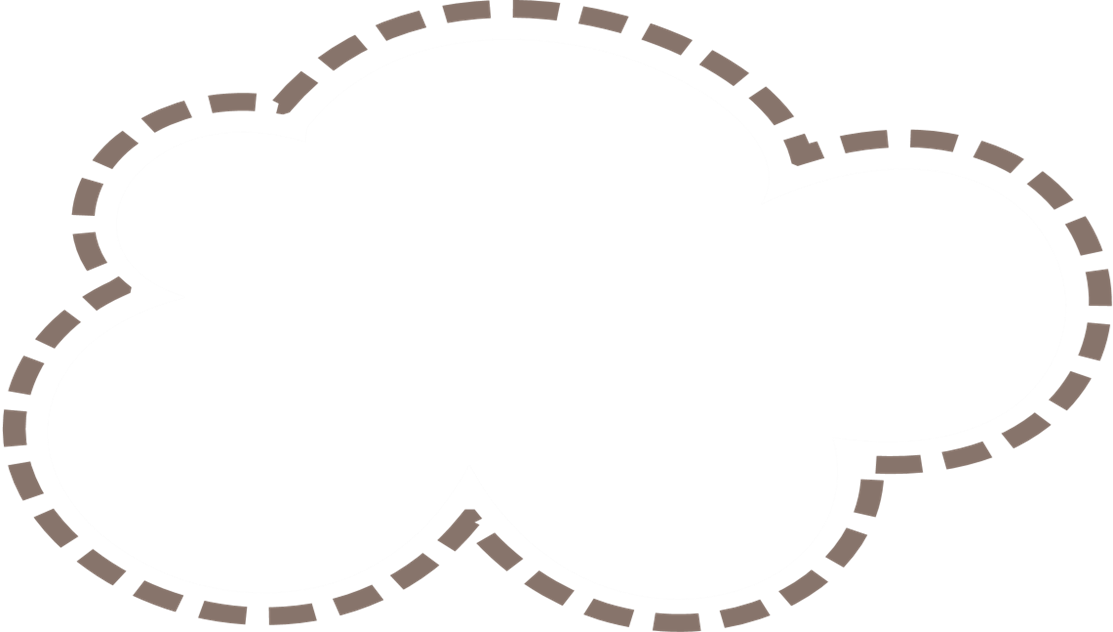 dát vàng
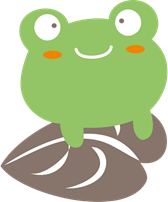 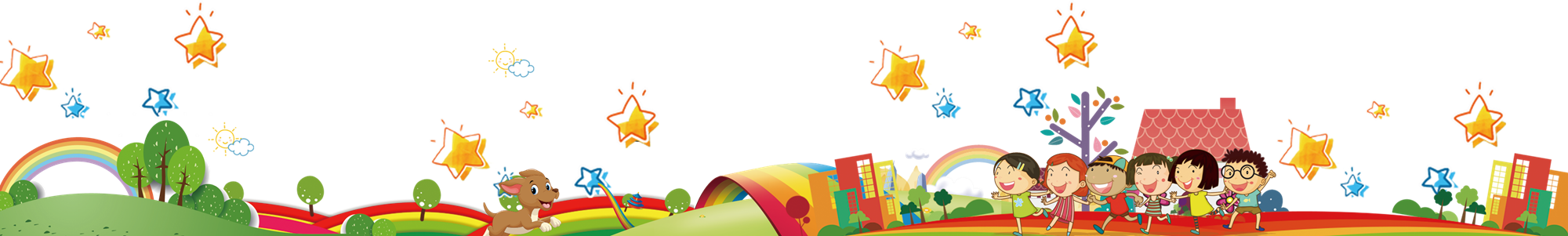 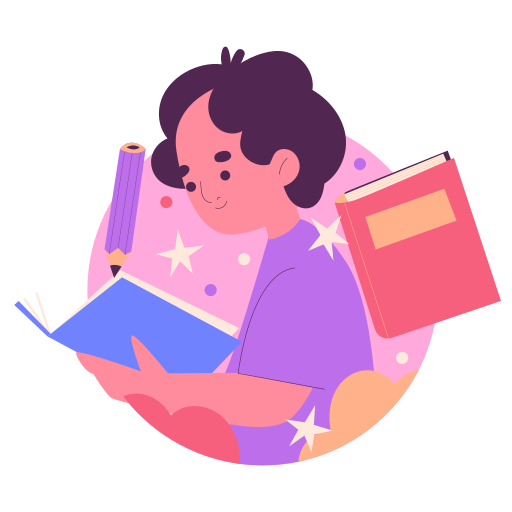 Cùng luyện từ khó
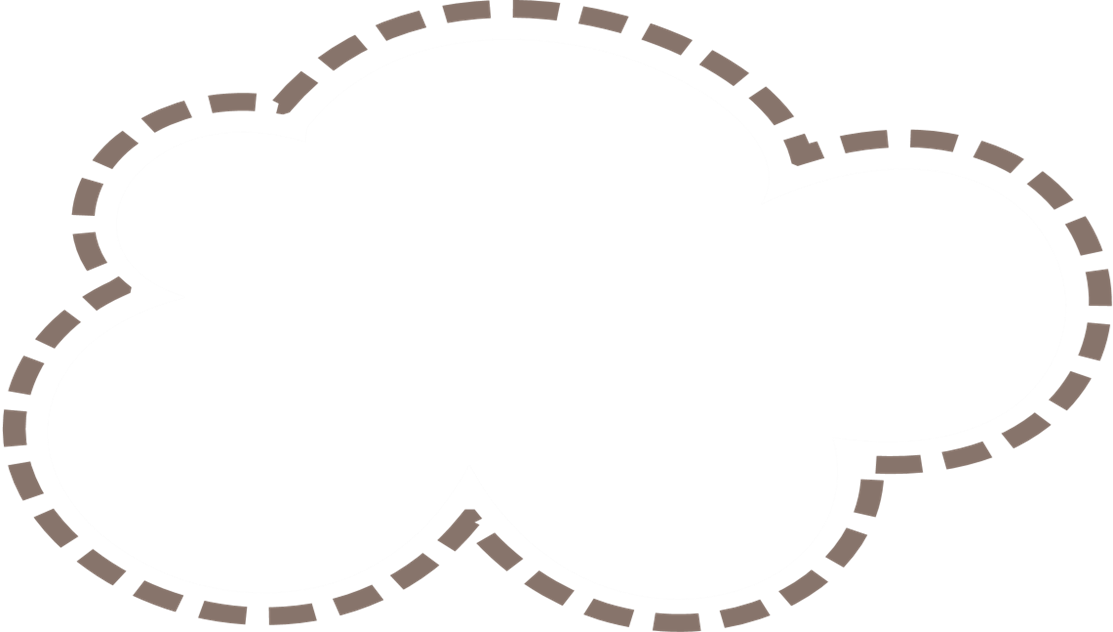 chuỗi
dát vàng
chuỗi
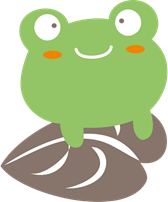 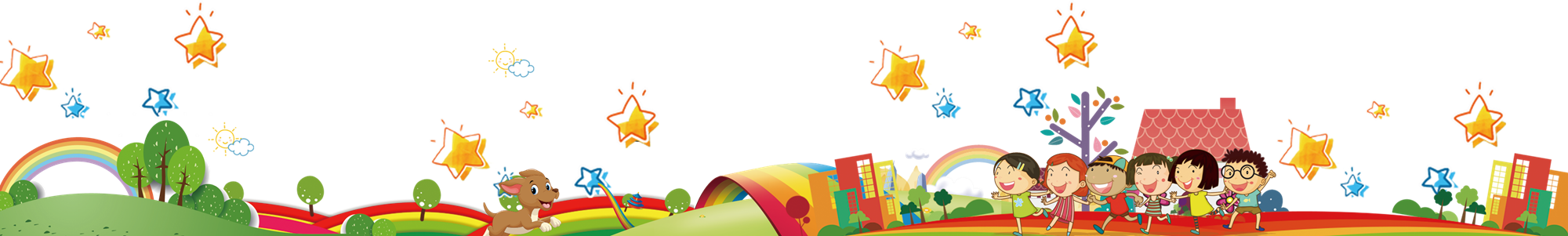 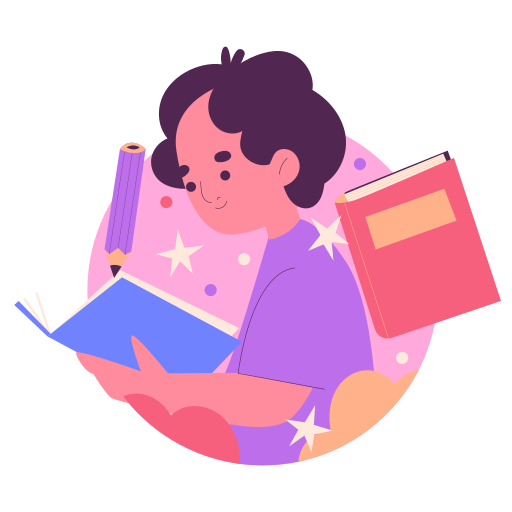 Cùng luyện từ khó
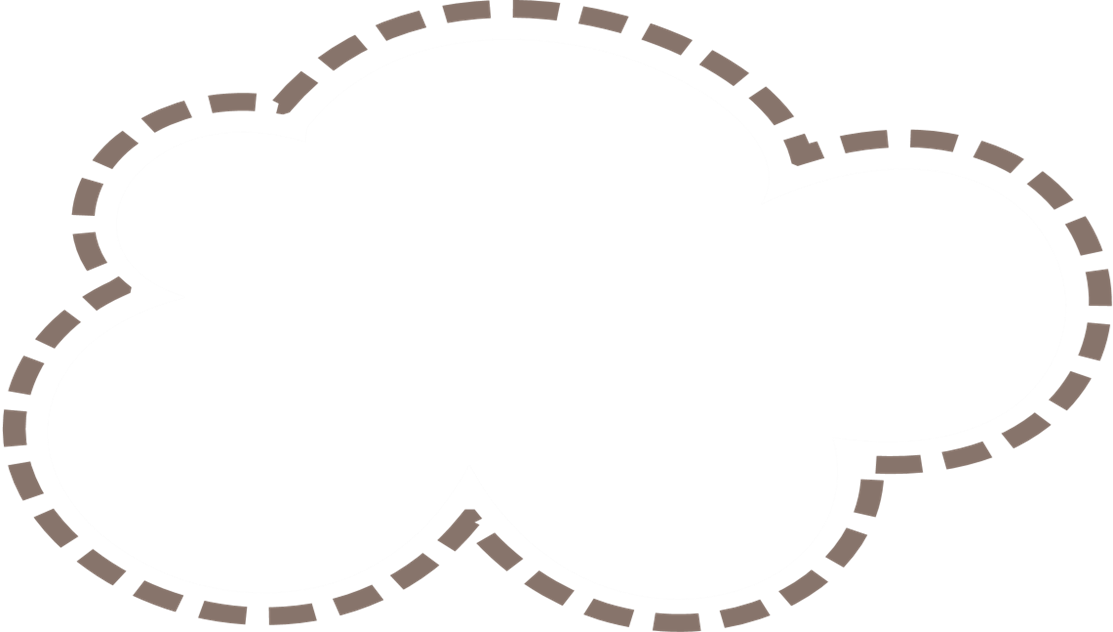 chuỗi
dát vàng
lọc
lọc
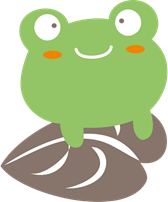 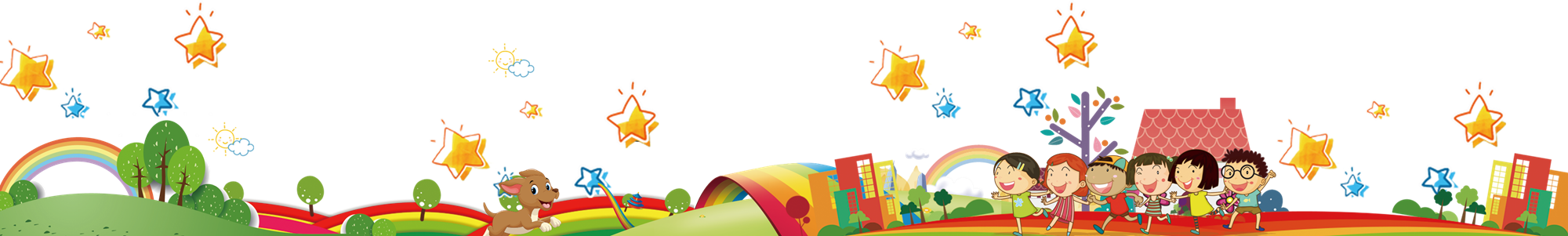 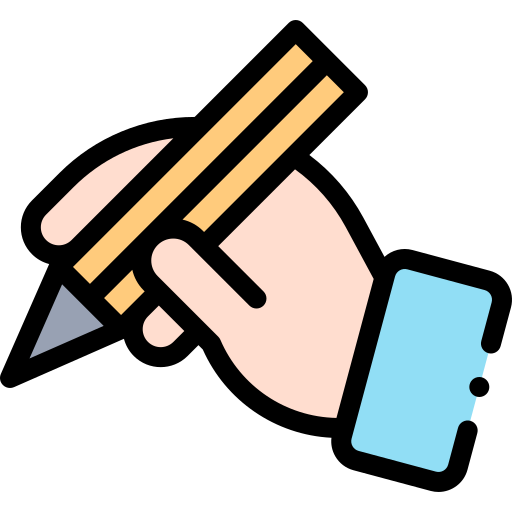 Lưu ý khi trình bày
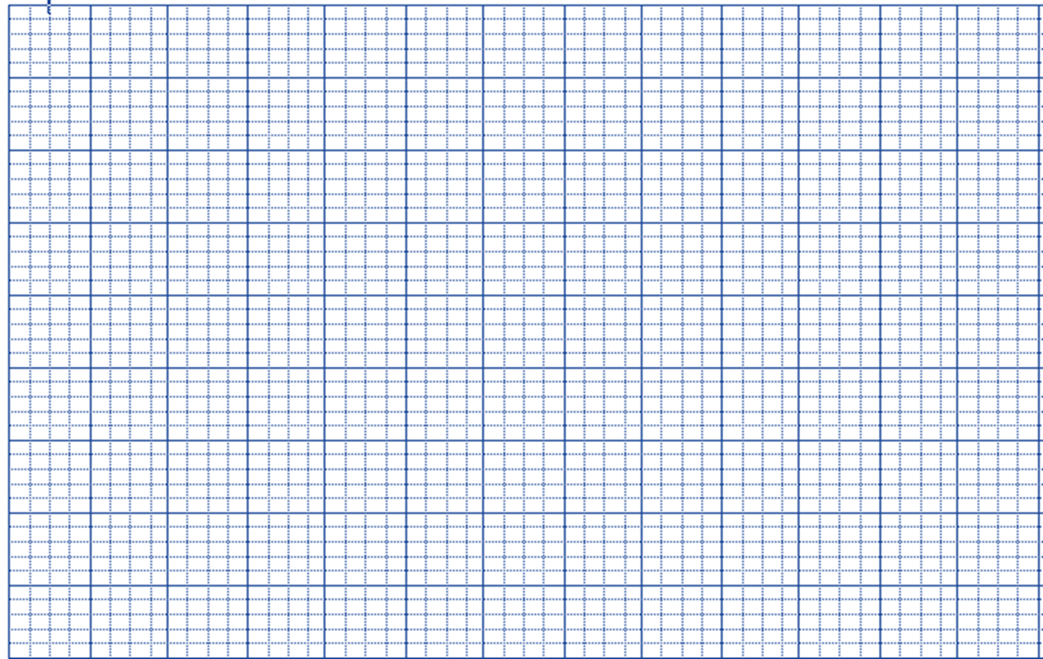 Lùi vào 1 ô ly
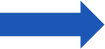 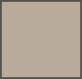 Nhà mới của Hà
Cuối mỗi câu có dấu chấm
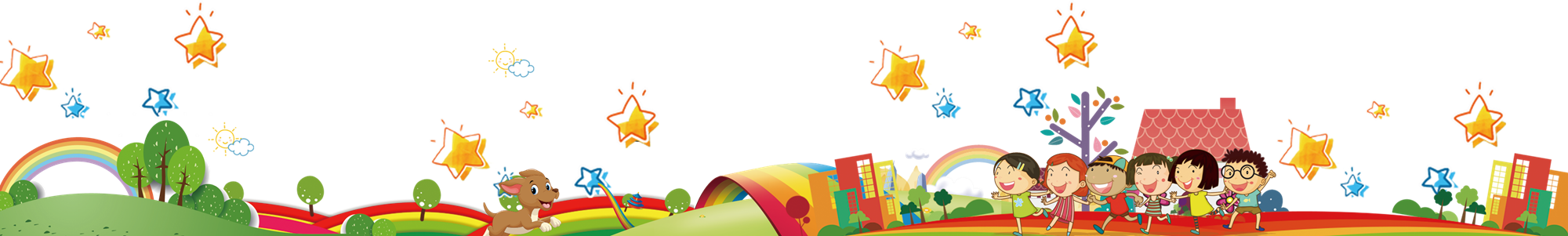 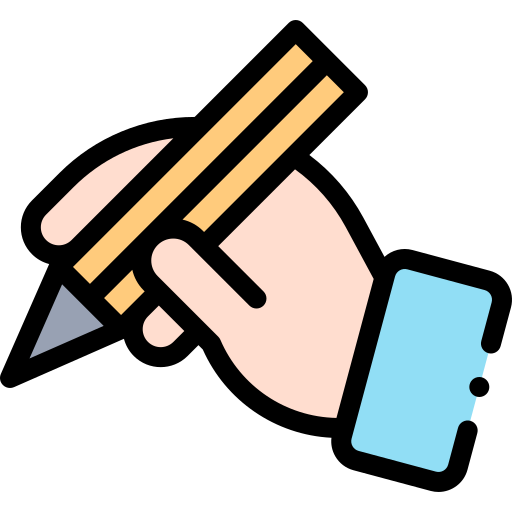 Lưu ý về tư thế ngồi viết
Khoảng cách từ mắt đến vở 25 – 30cm
Thẳng lưng, chân đặt đúng vị trí
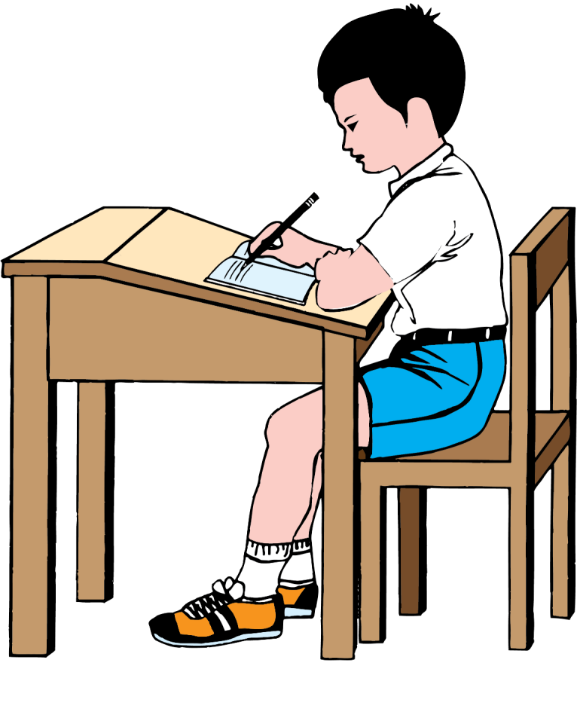 1 tay cầm viết, 1 tay giữ trang vở
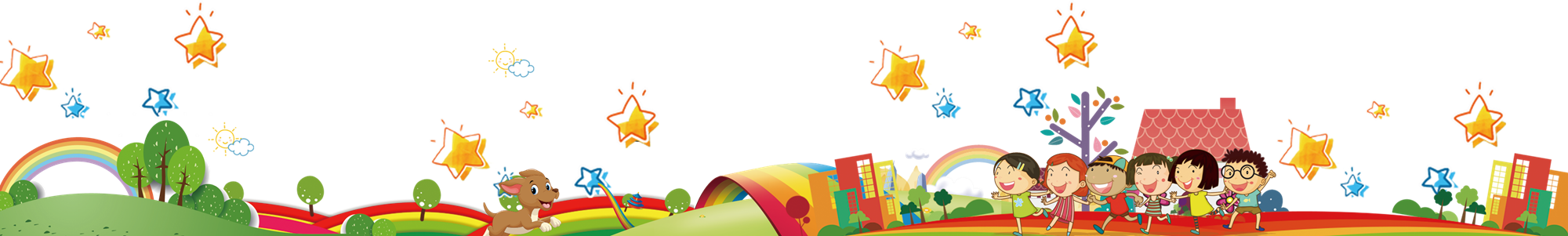 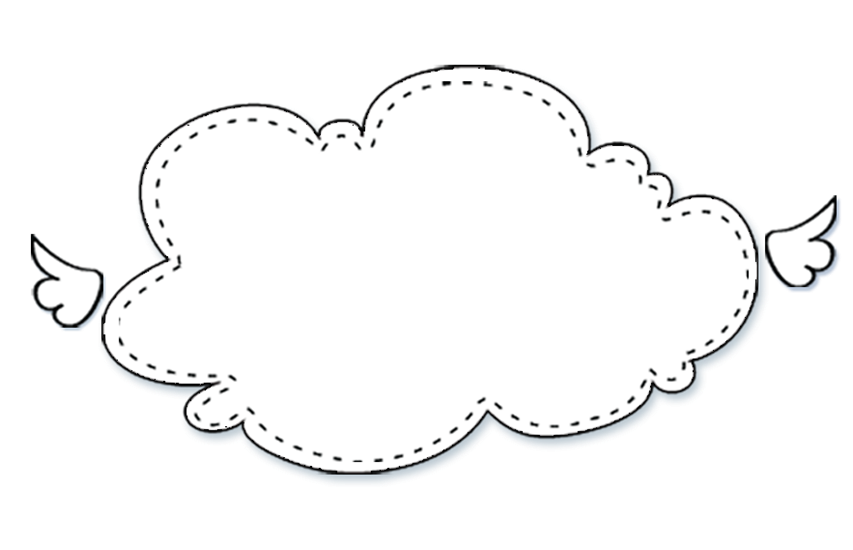 Tiêu chí đánh giá
1. Sai không quá 5 lỗi
2. Chữ viết rõ ràng, sạch đẹp
3. Trình bày đúng hình thức
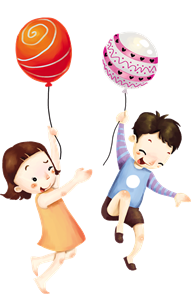 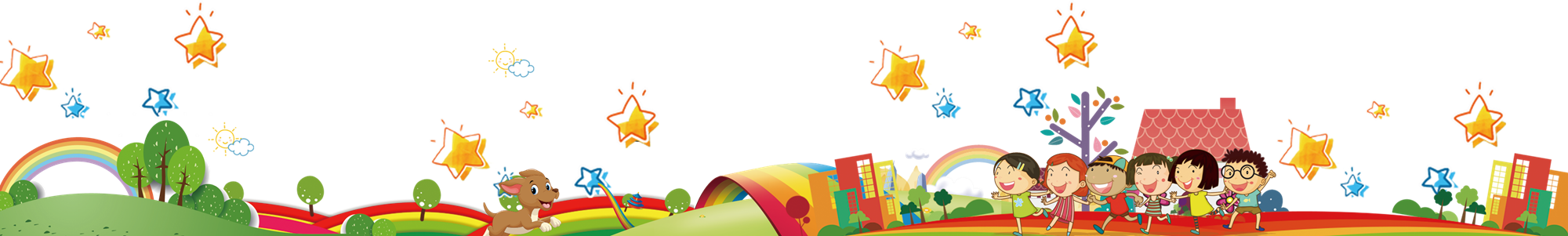 Nghe – viết: Bên của sổ
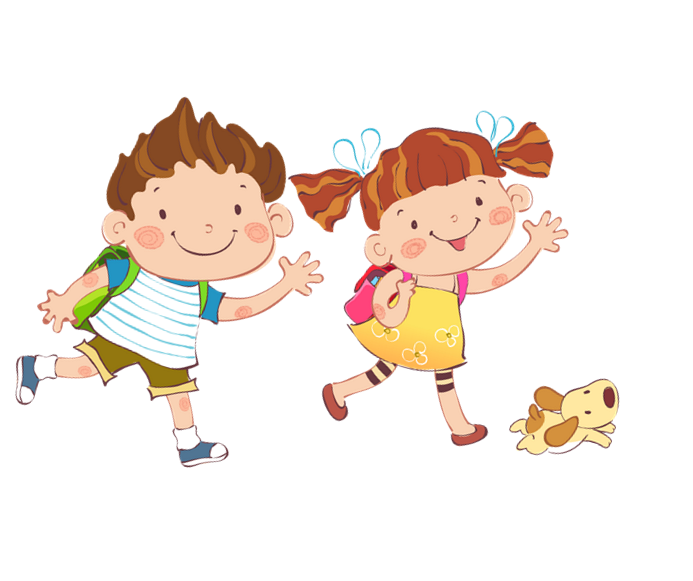 Em hãy tự đánh giá phần viết của mình và của bạn
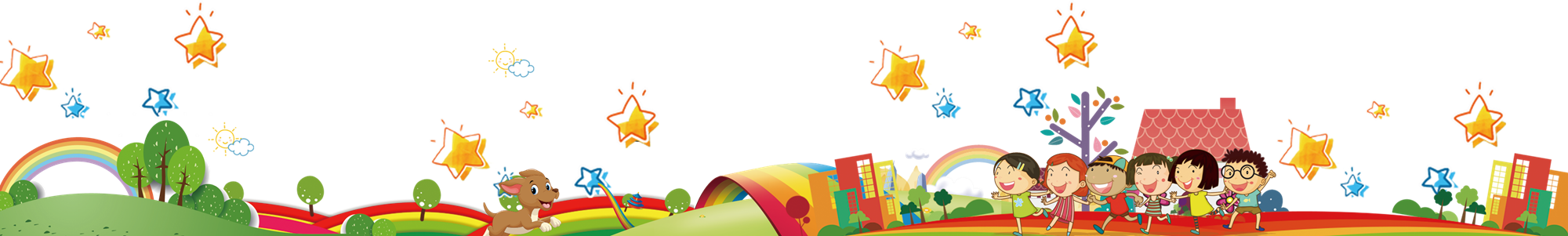 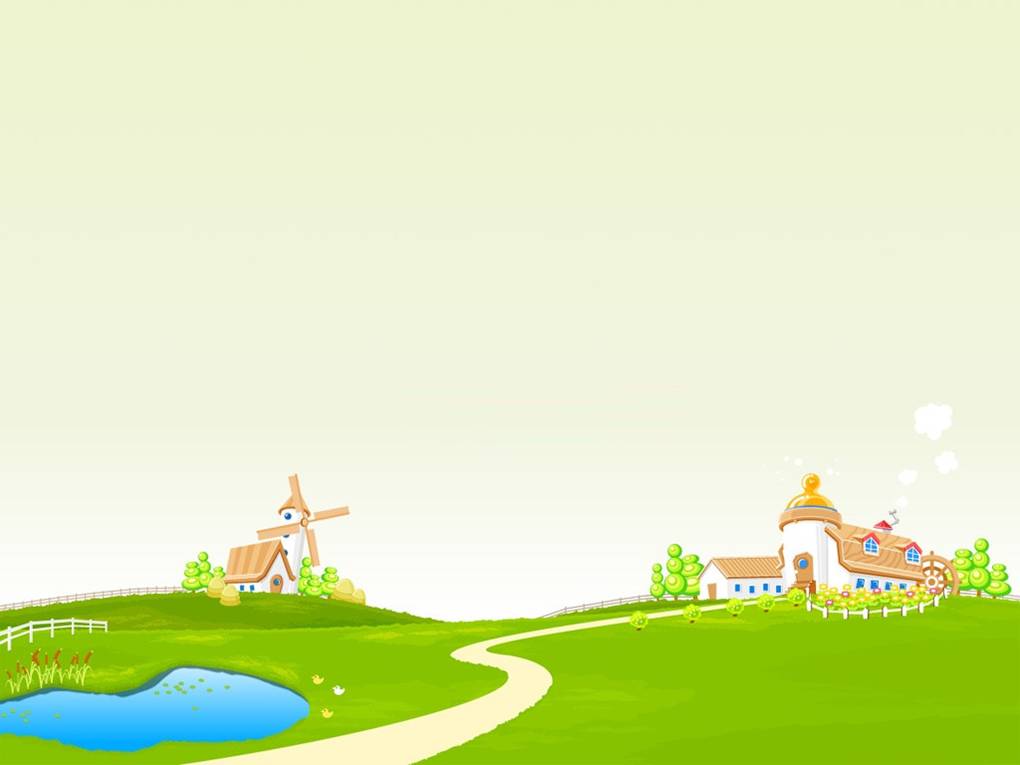 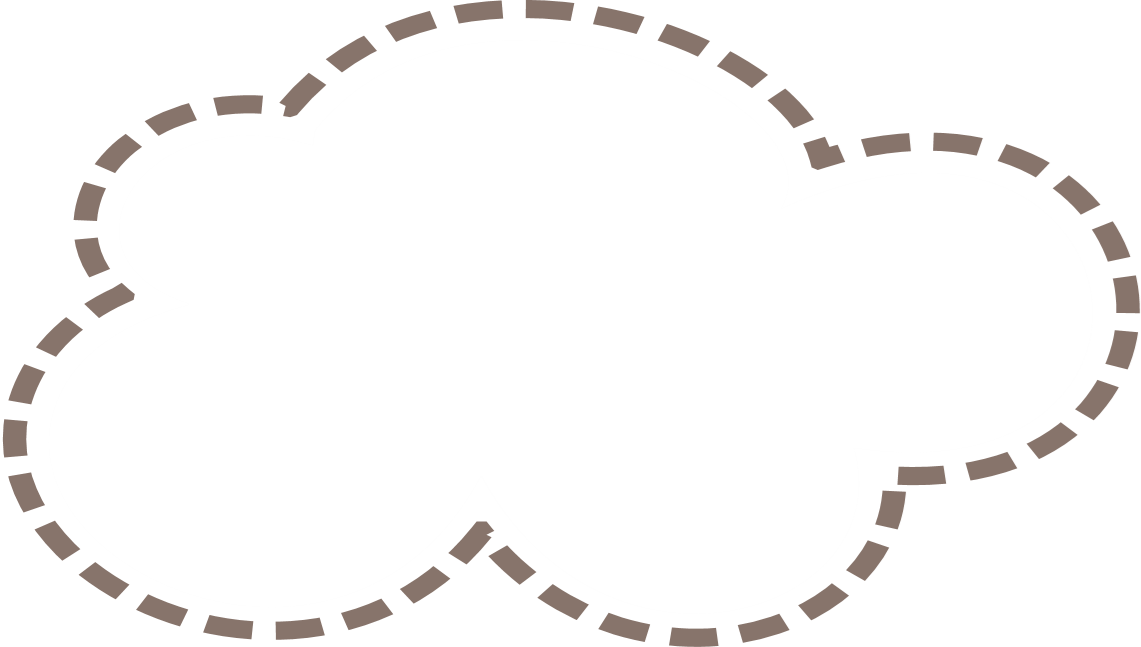 b)  Viết tên 2 – 3 đường phố hoặc làng xã mà em biết.
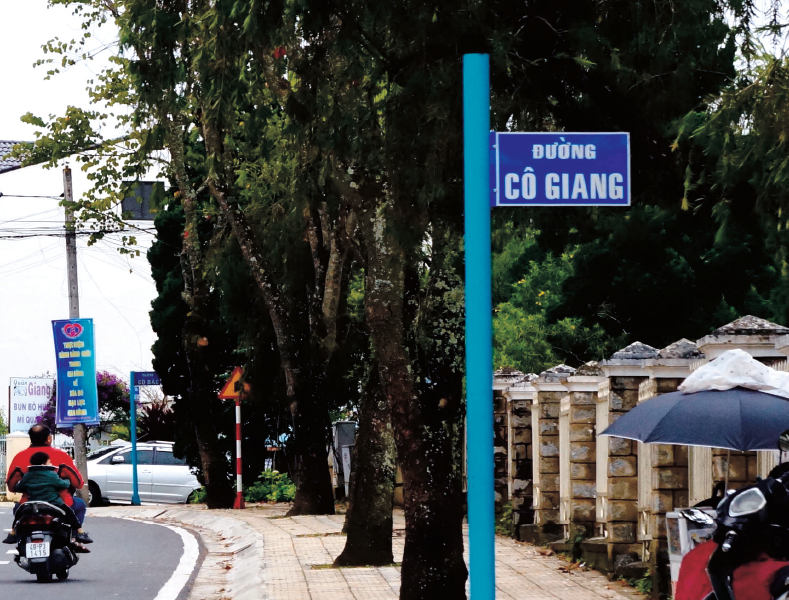 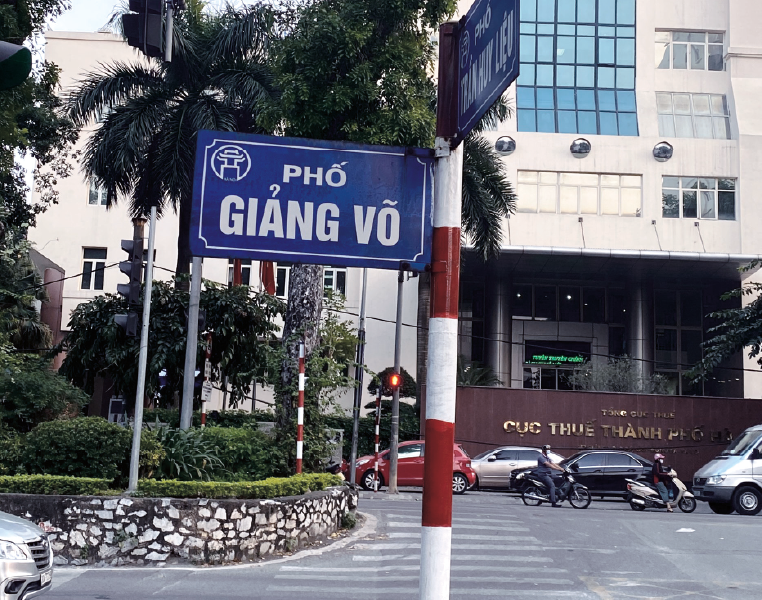 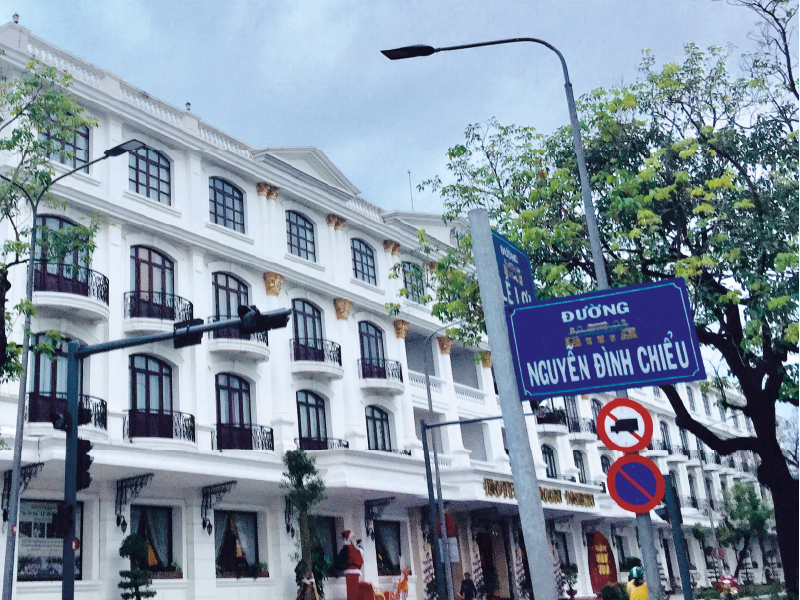 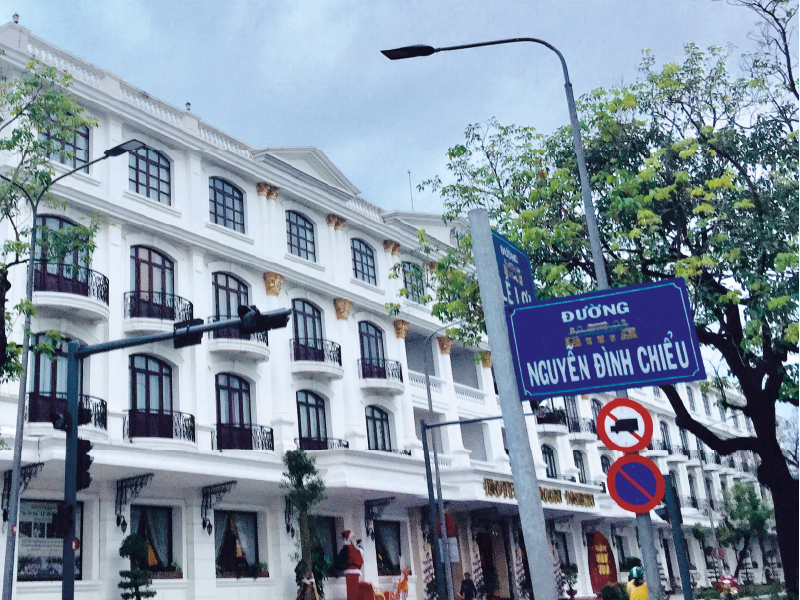 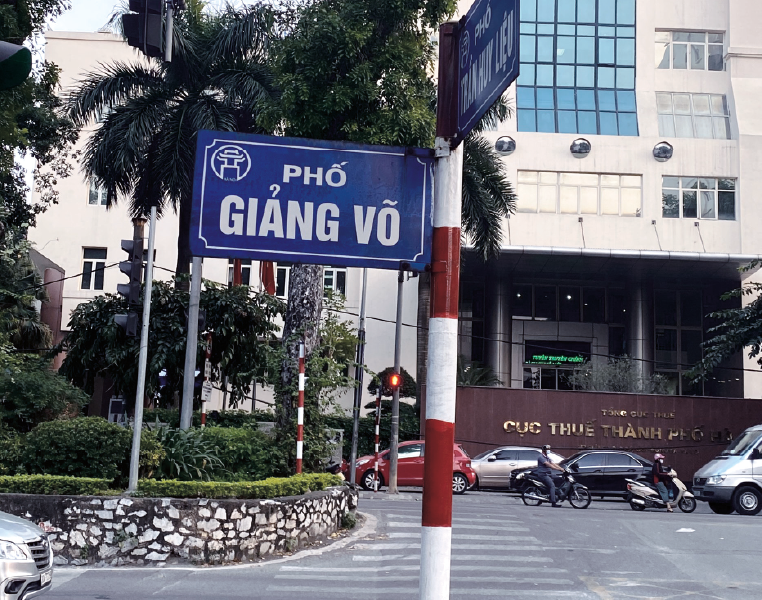 Đường Nguyễn Đình Chiểu
Phố Giảng Võ
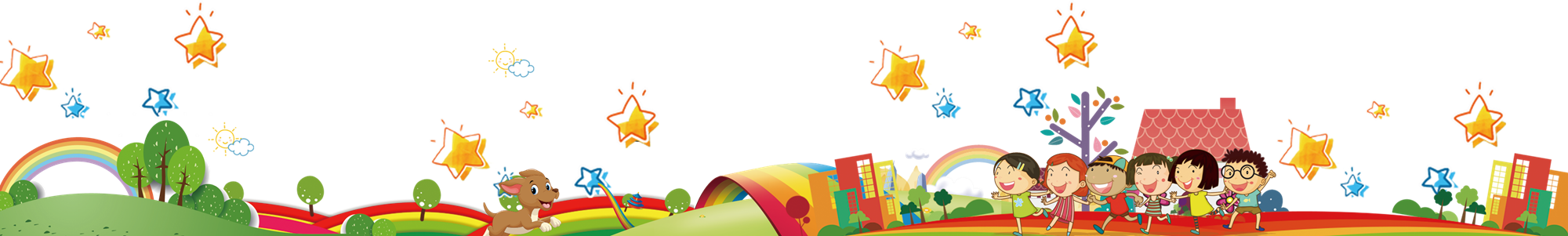 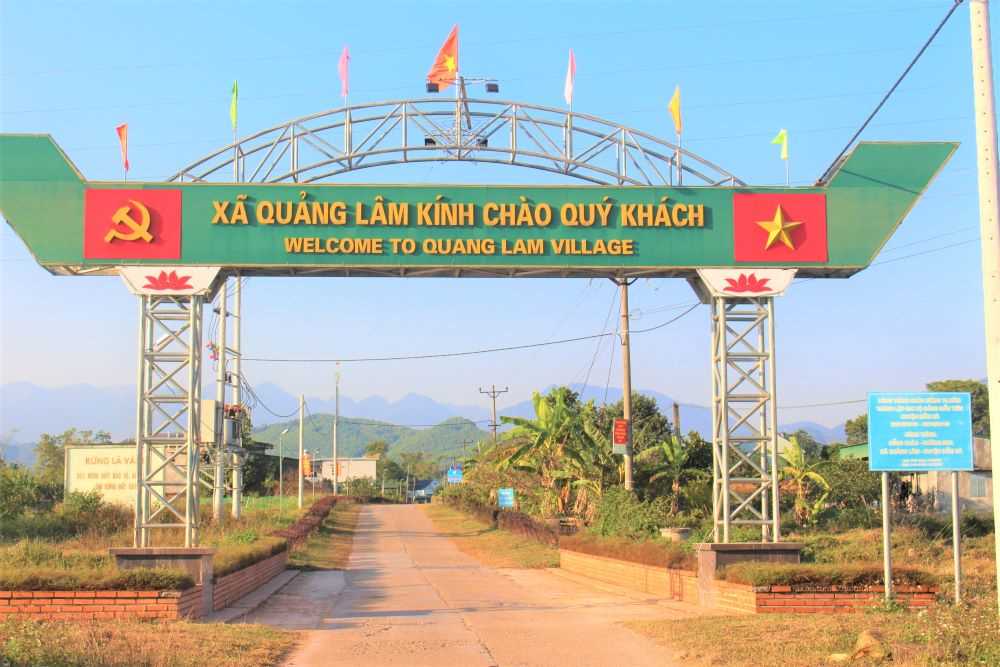 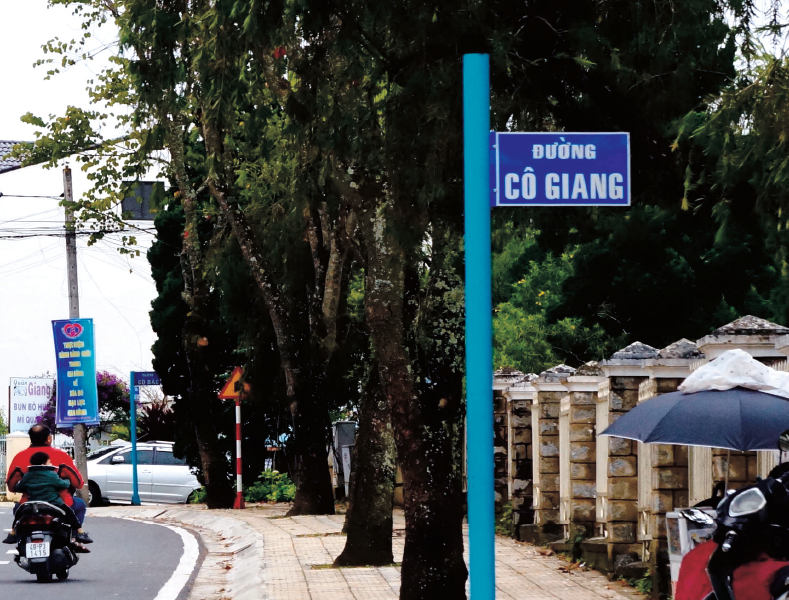 Xã Quảng Lâm
Đường Cô Giang
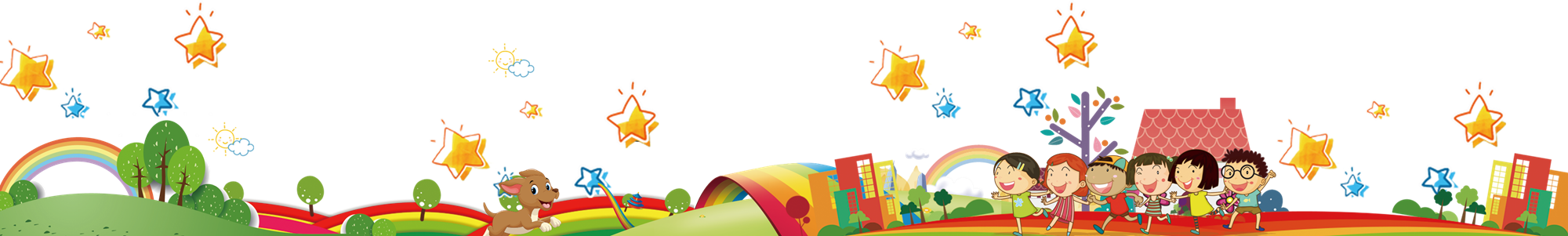 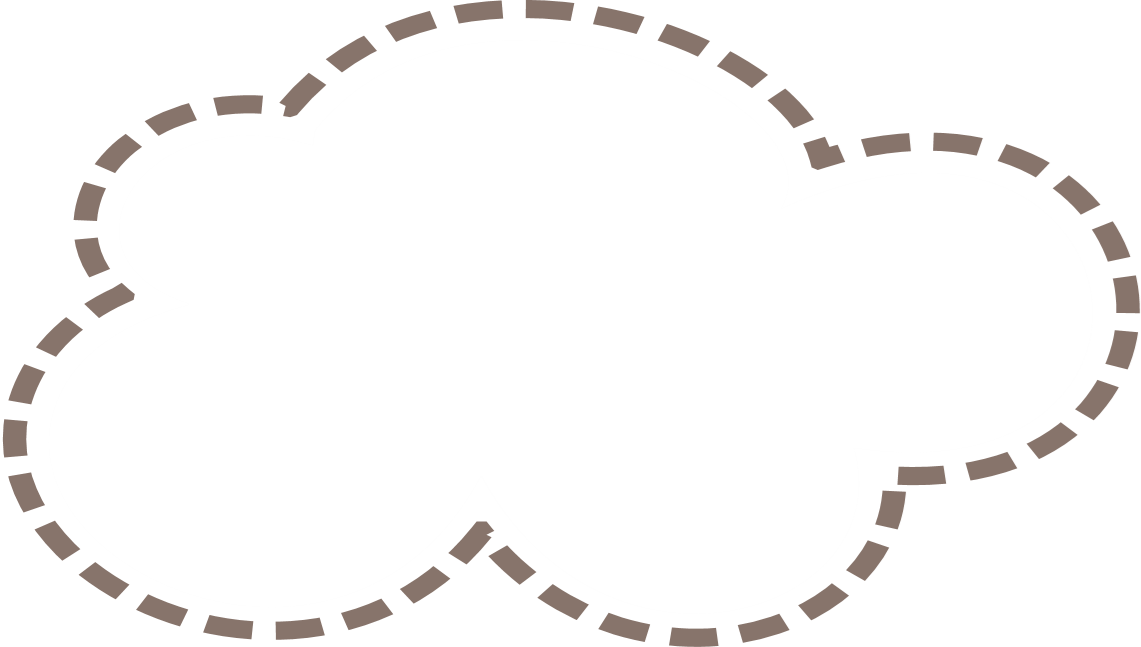 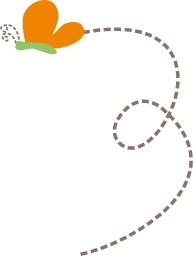 2. Phân biệt vần “ch” và “tr”; “ong” và “ông”
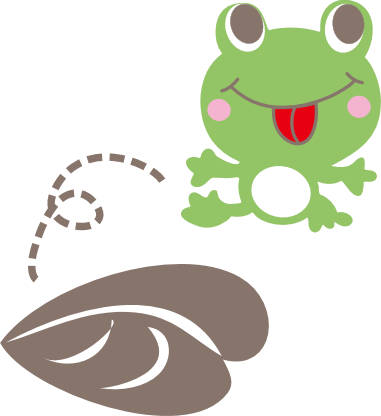 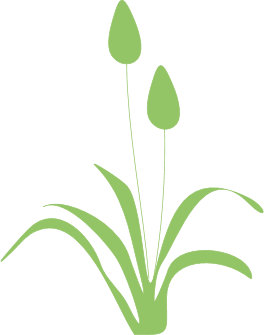 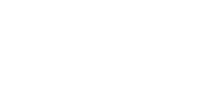 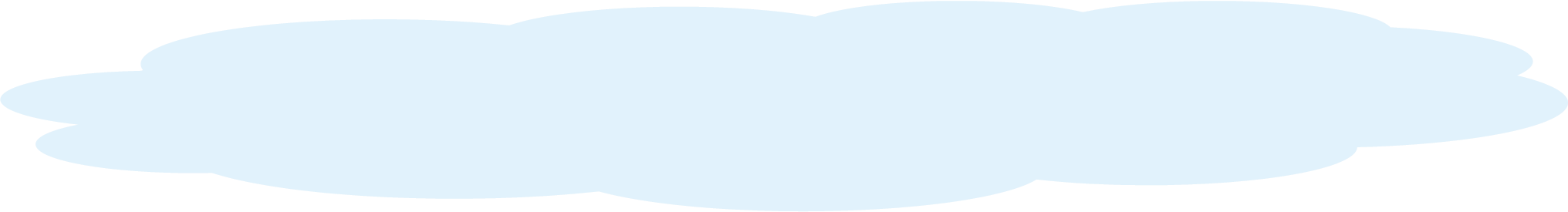 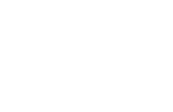 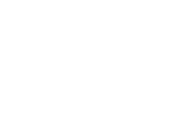 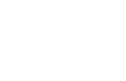 Tìm 2 – 3  từ ngữ chứa tiếng:
Bắt đầu bằng chữ ch hoặc chữ tr, có nghĩa:

–	Chỉ người trong gia đình, dòng họ.

–	Chỉ cây cối.
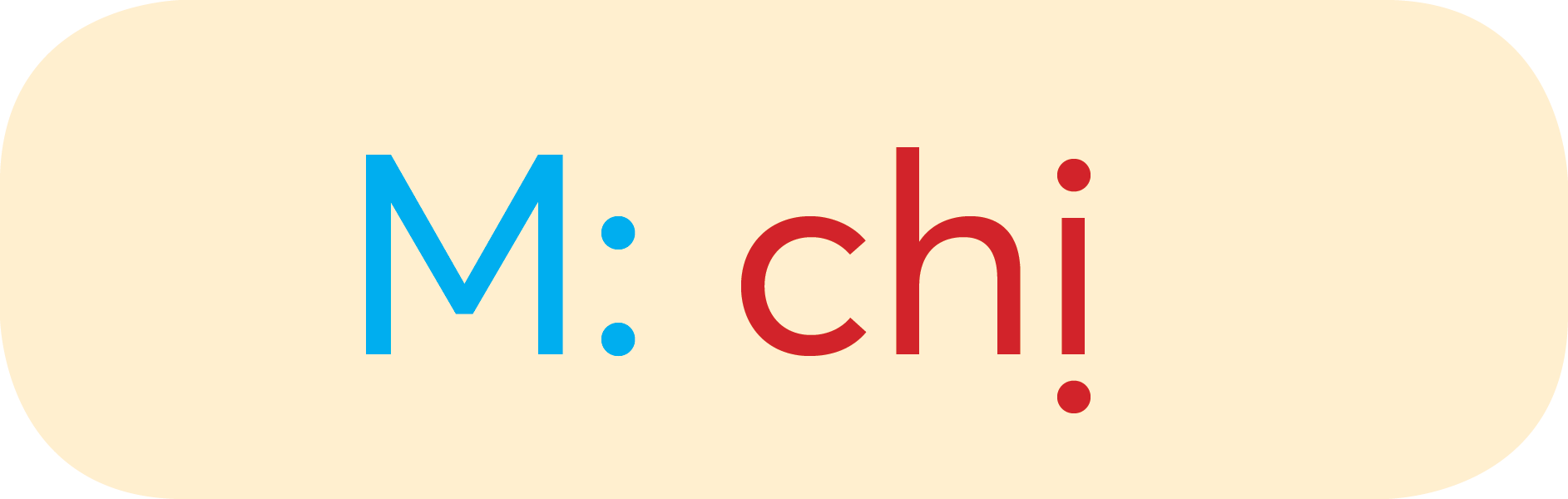 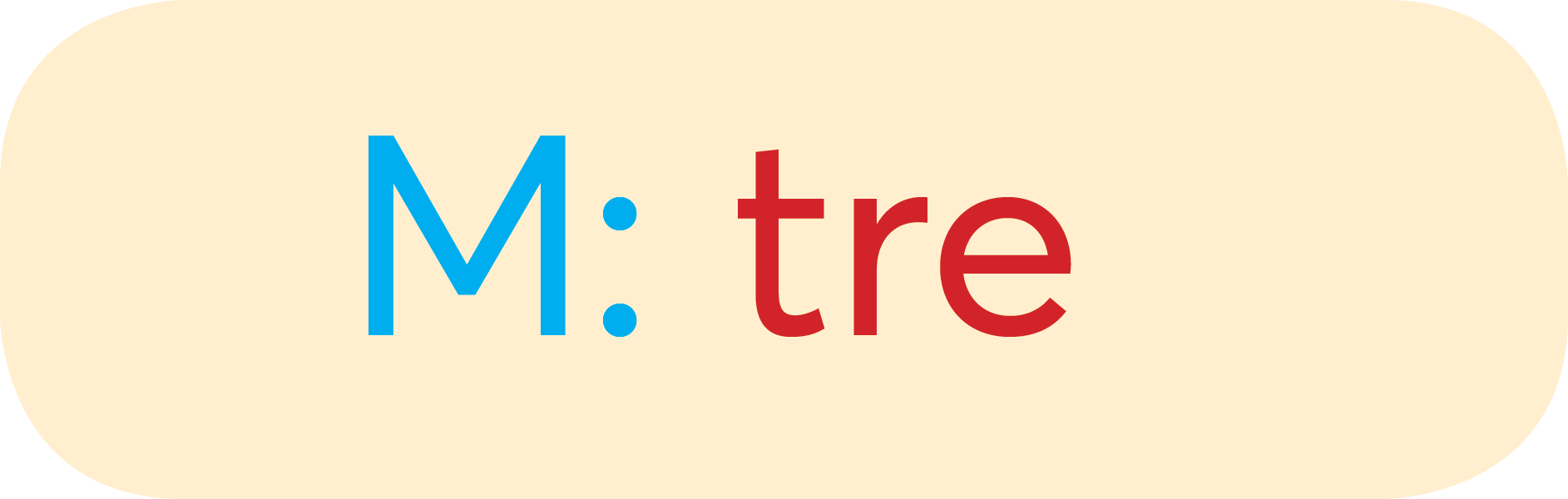 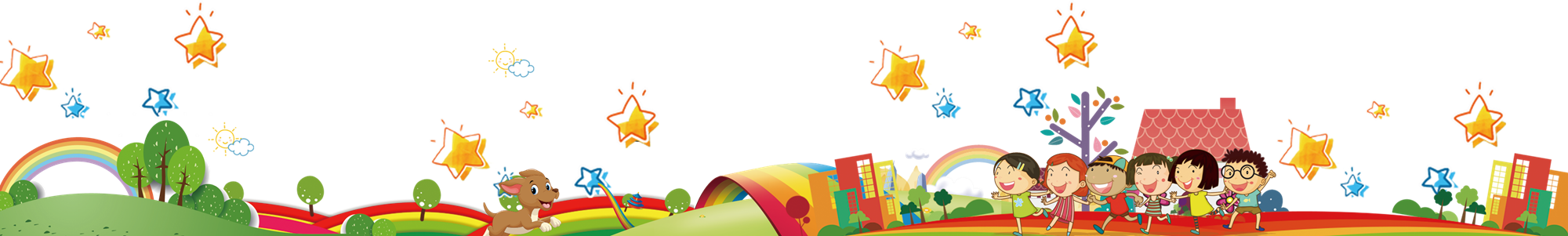 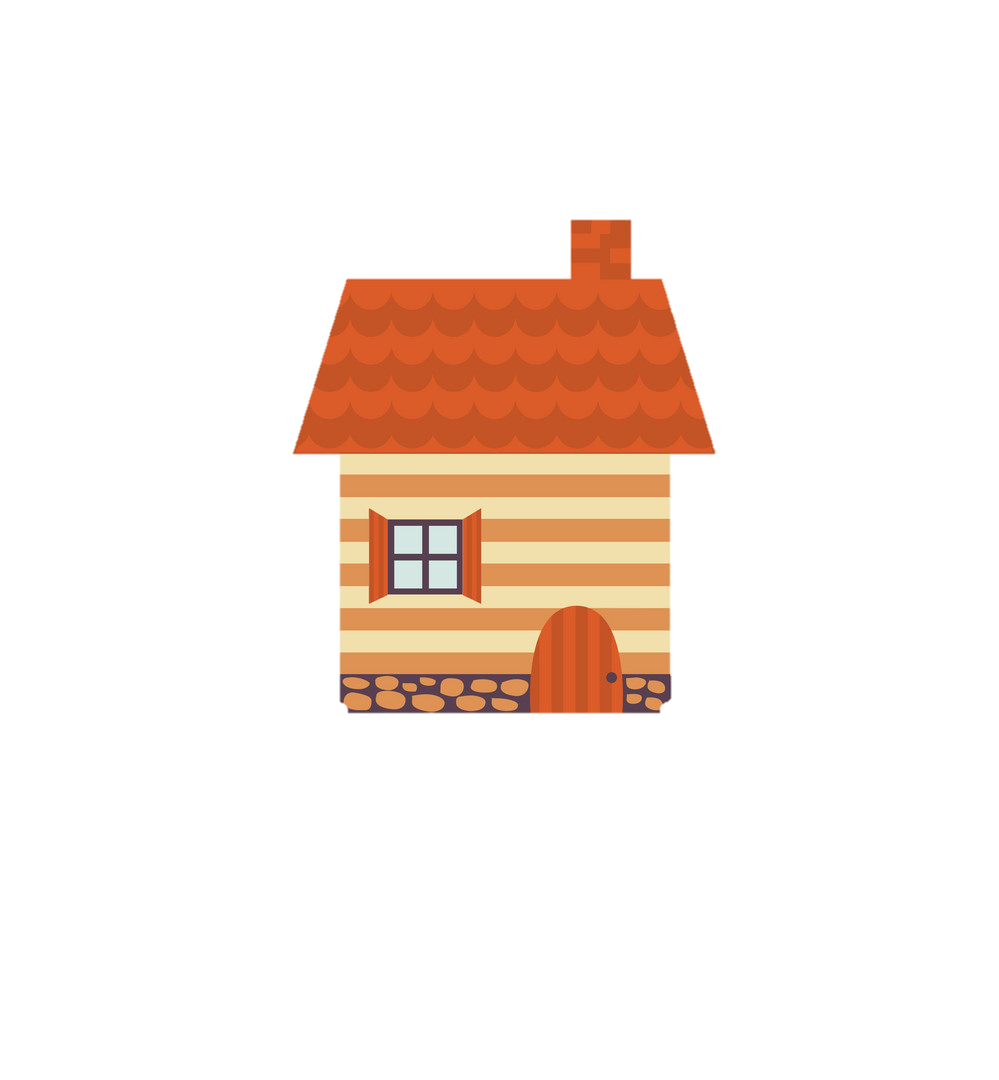 Bắt đầu bằng chữ ch hoặc chữ tr, có nghĩa:
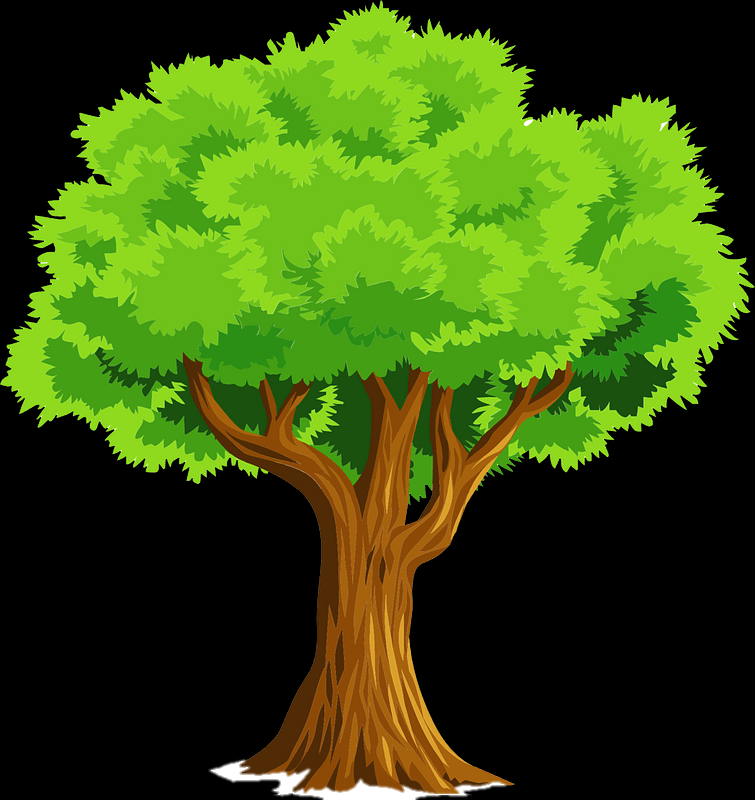 Chỉ người trong gia đình, dòng họ
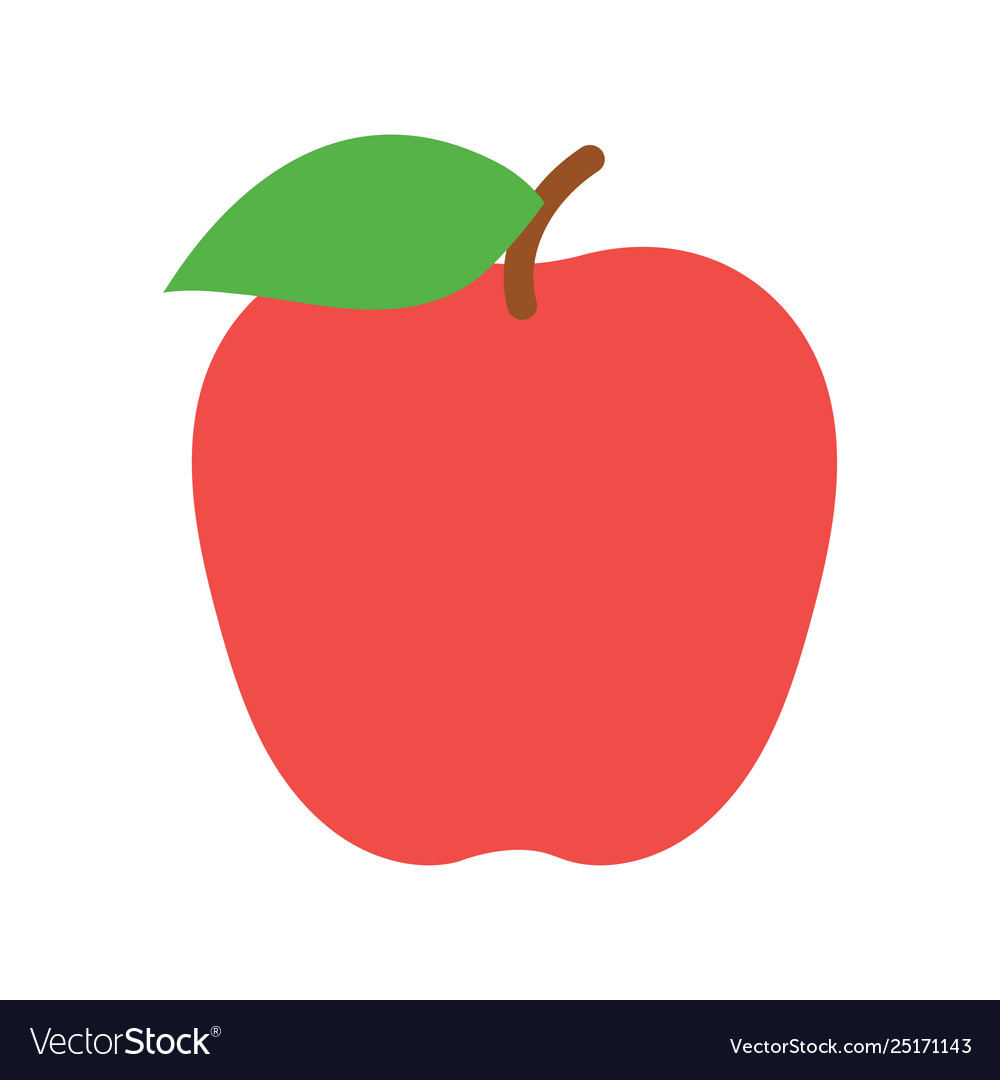 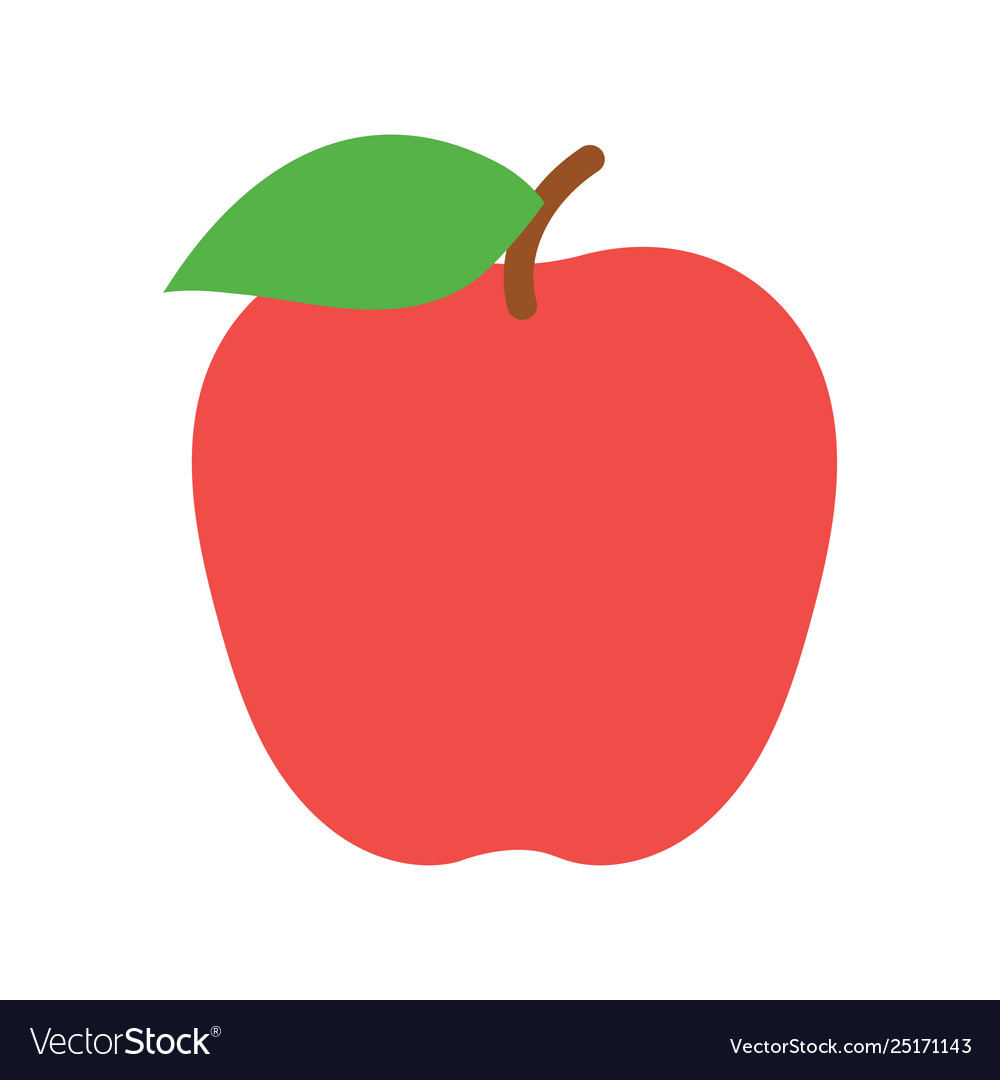 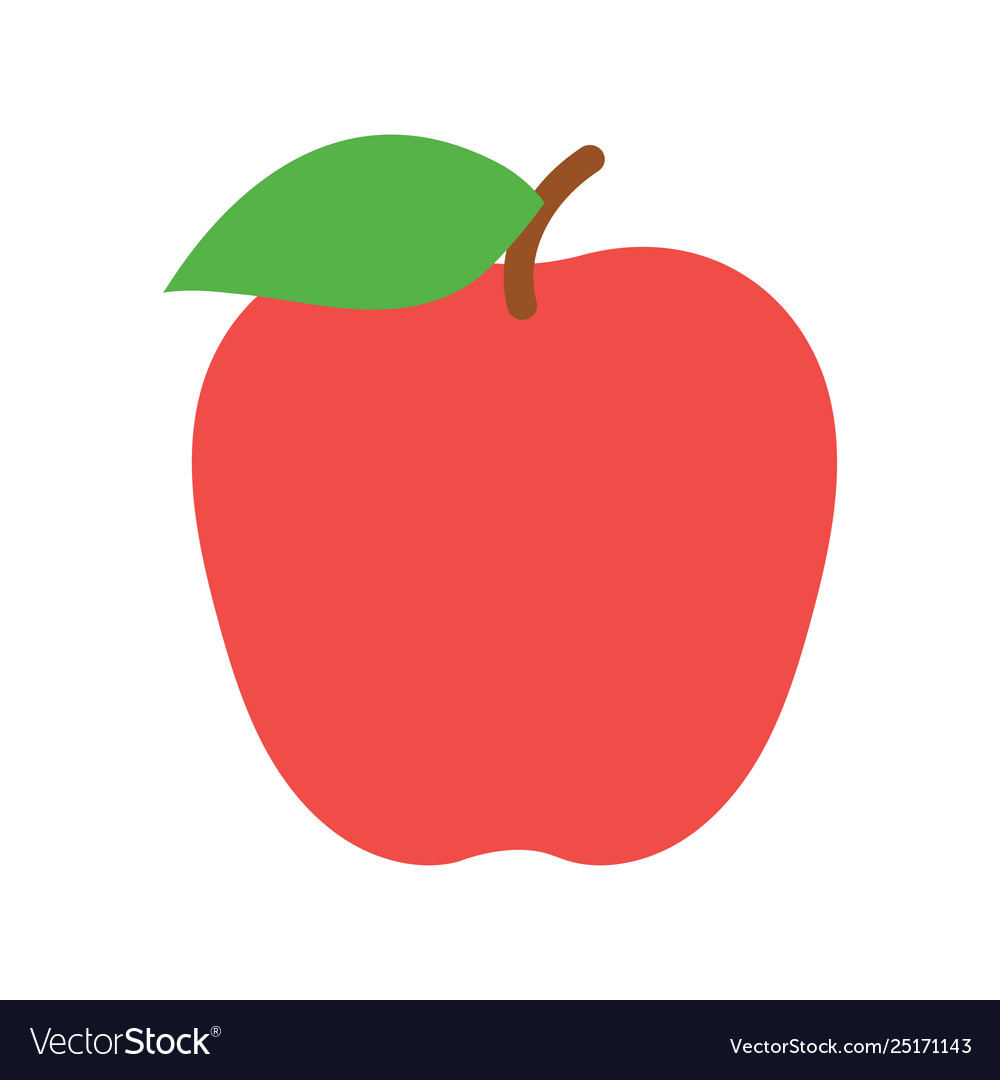 tràm
trầu
trúc
Cha
Chú
Chị
Chỉ cây cối
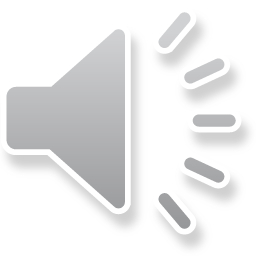 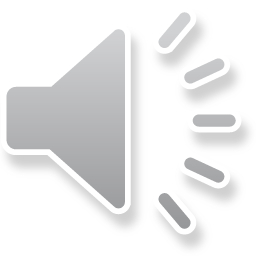 Tìm 2 – 3  từ ngữ chứa tiếng:
Có vần ong hoặc vần ông, có nghĩa:

– Chỉ đồ vật.   
 
– Chỉ con vật.
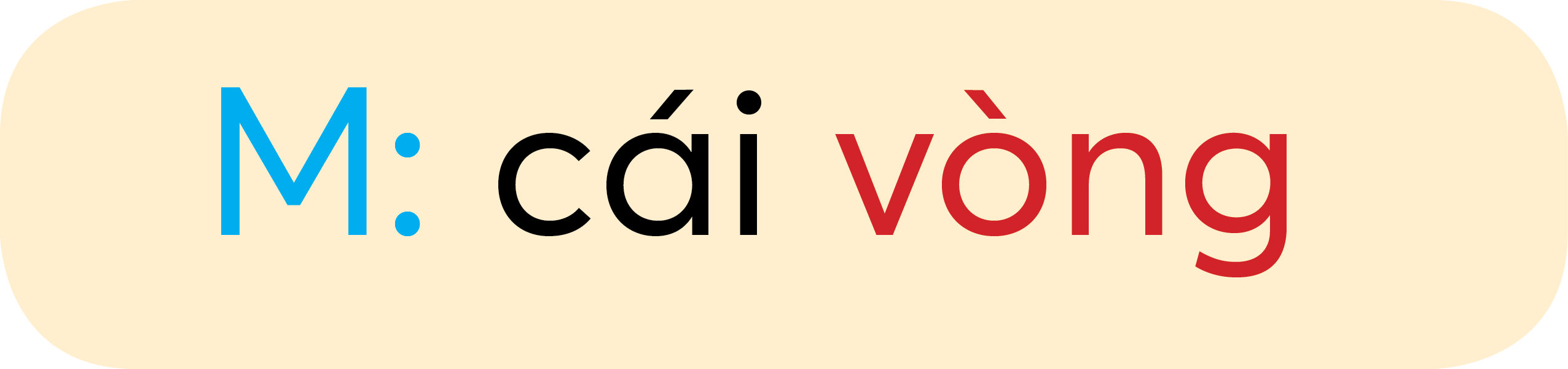 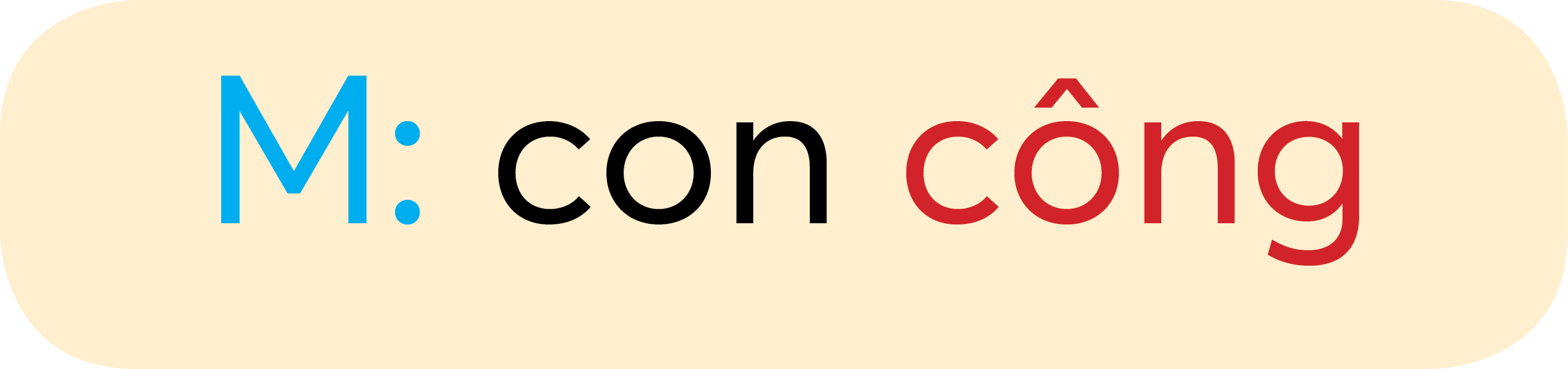 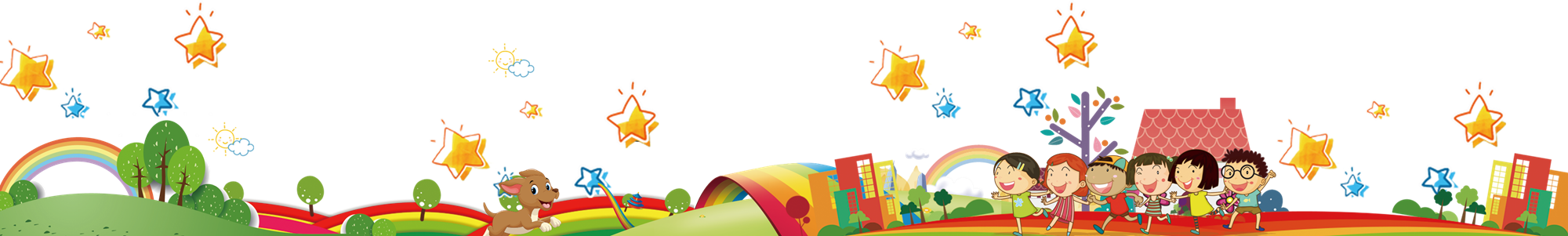 Có vần ong hoặc vần ông, có nghĩa:
Chỉ con vật.
Chỉ đồ vật.
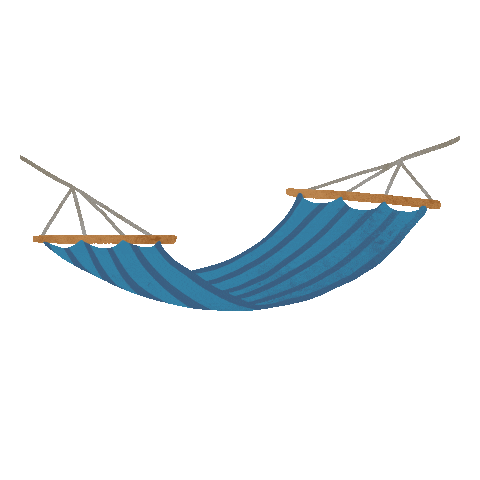 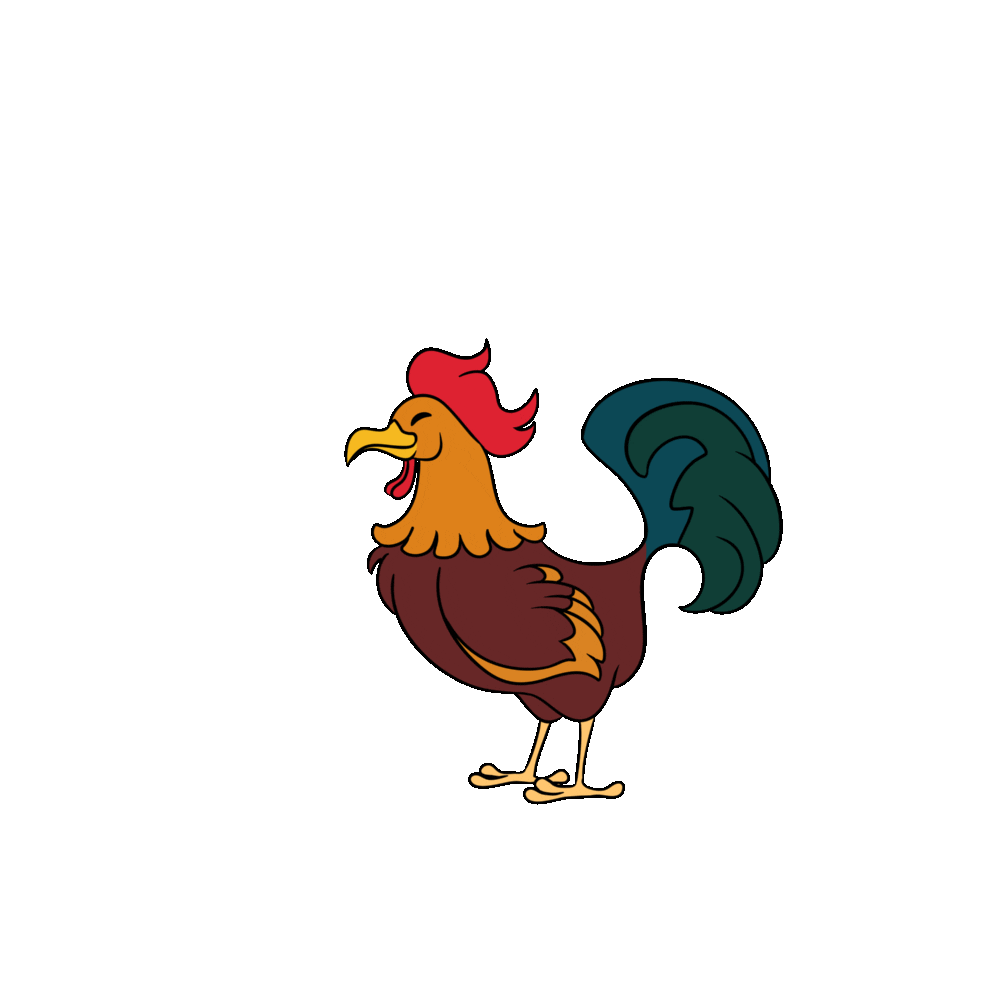 cái võng
con gà trống
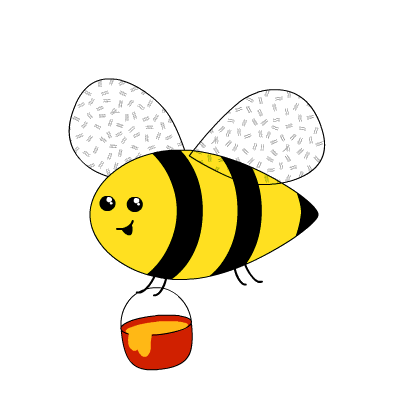 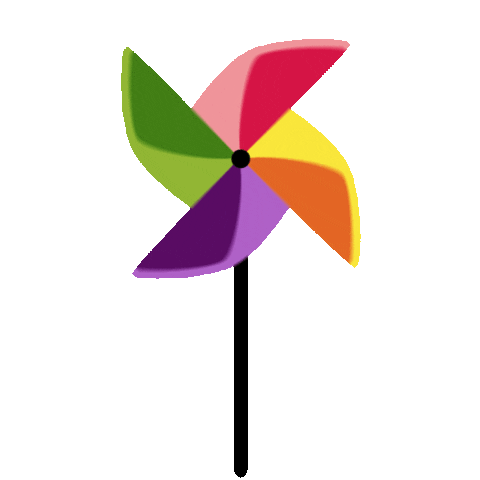 con ong
chong chóng
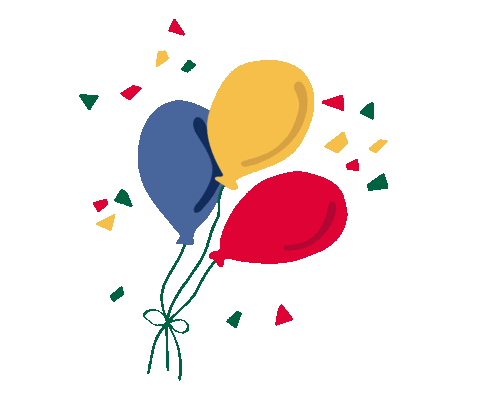 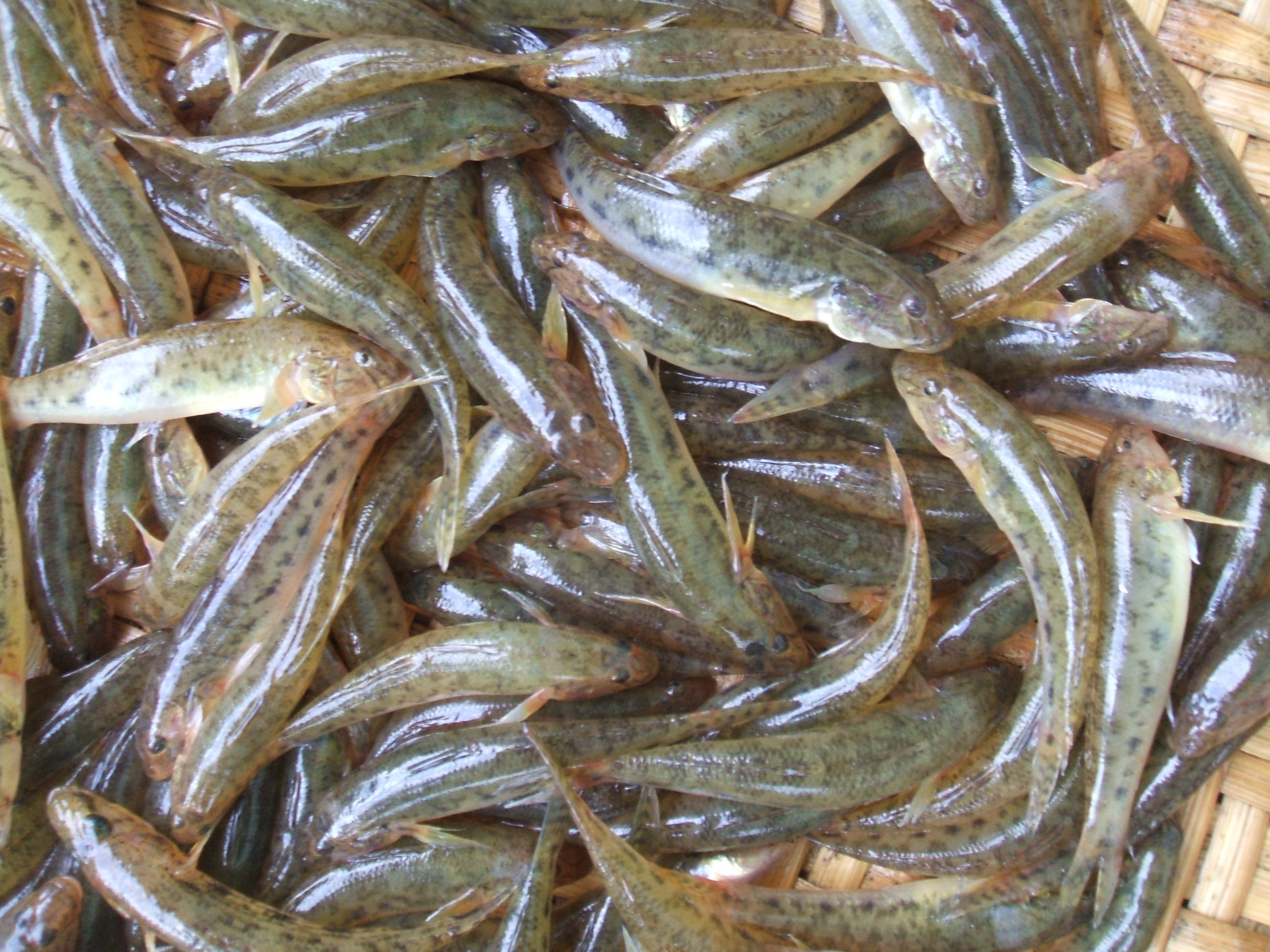 con cá bống
bóng bay
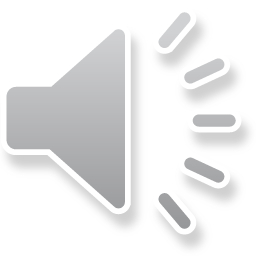 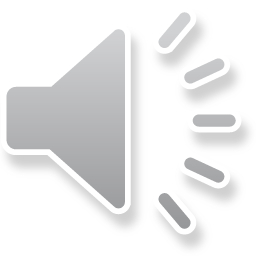 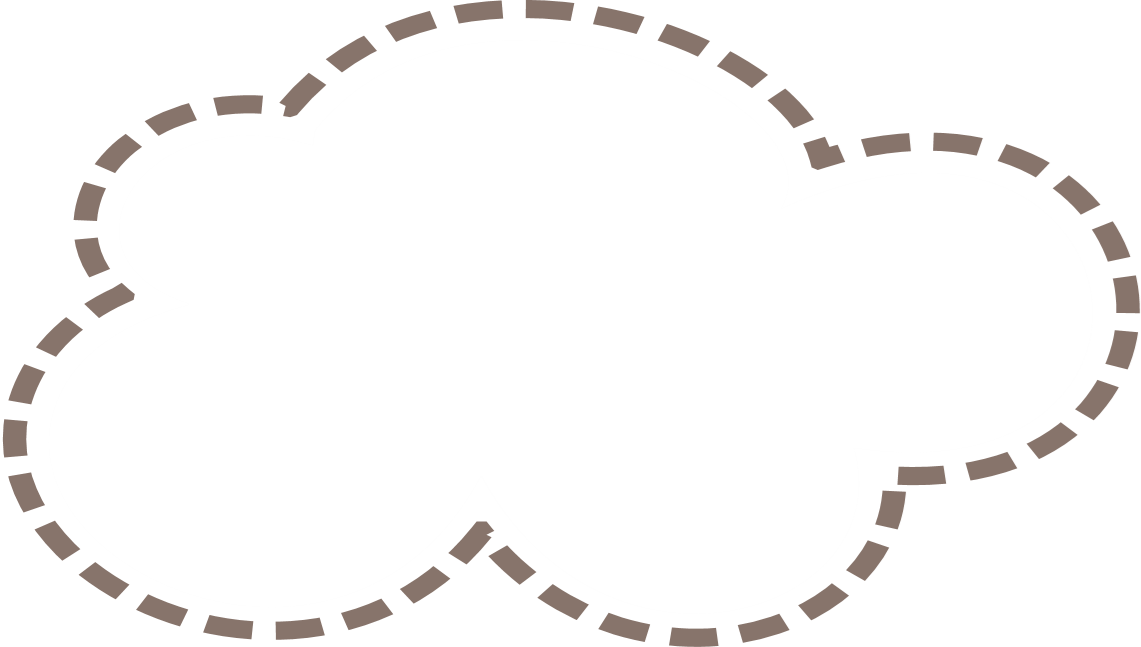 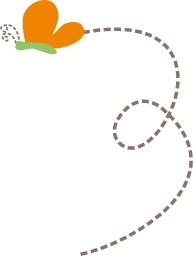 Tạm biệt 
và hẹn gặp lại!
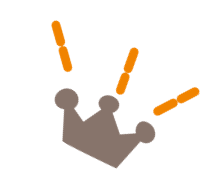 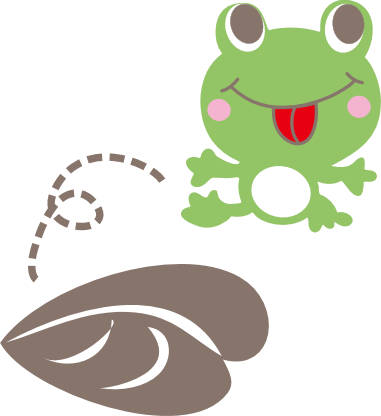 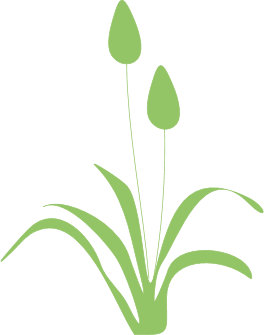 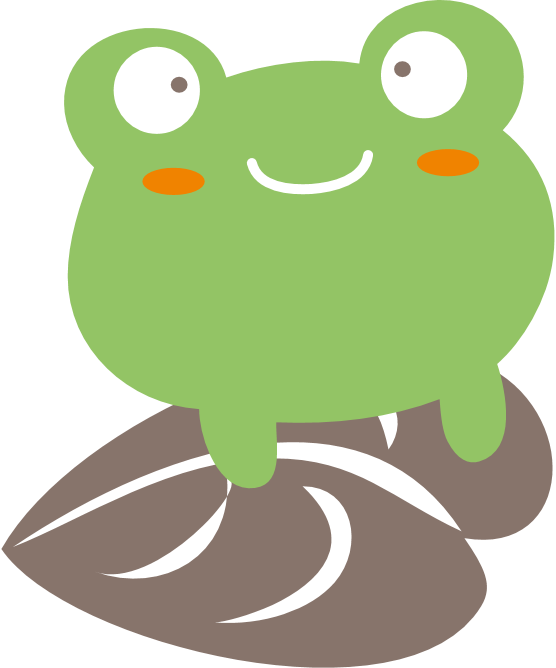 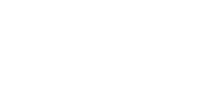 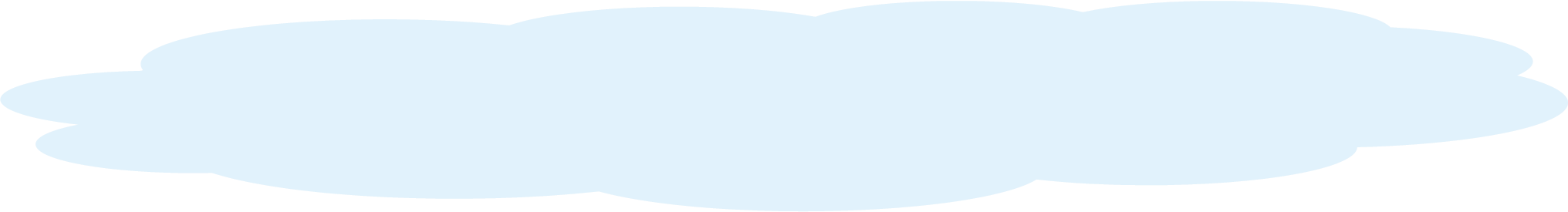 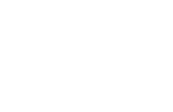 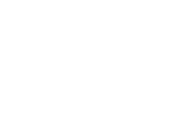 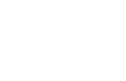